Advies voor beleggers &-clubs
uw docent B Busschaer t
Economisch overzicht
Fondsen overzicht
Obligaties overzicht
Aandelen overzicht
Onze adviezen zijn geen aan/verkoop opdrachten voor persoonlijke vermogensbeheer
Maar louter informatie  berichten
Met de hulp van VECTOR VEST UNIVERSITY TRAINING
6/9/2022
1
UITGEVER INVESTORS NETWORK bv; MANON BUSSCHAERT PIERSLN 113 KNOKKE-HEIST
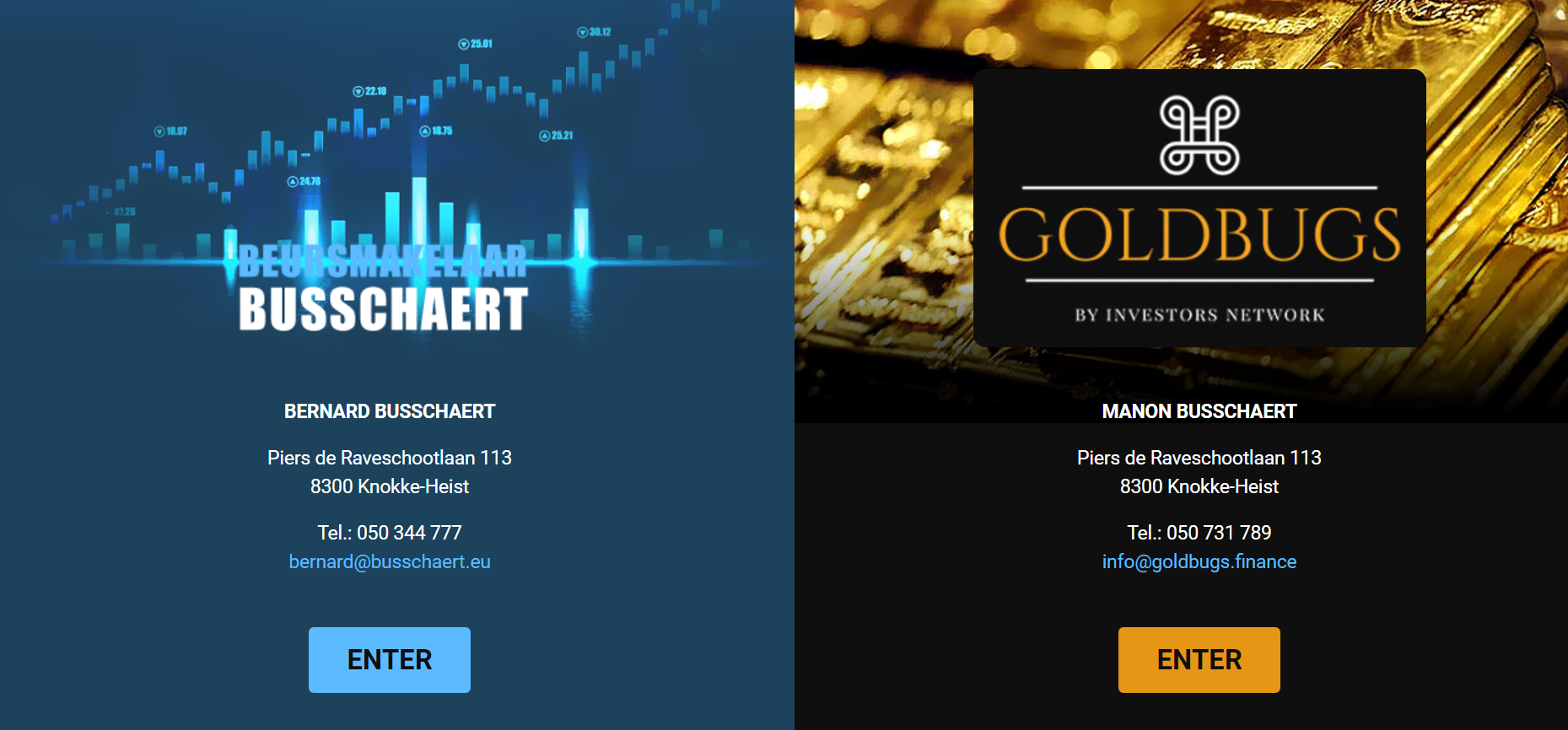 MEXEM BELGIUM KANTOOR VOOR PRIVATE PORTFOLIO BEHEER
6/9/2022
2
En toch zijn er aandelen die stijgen
6/9/2022
3
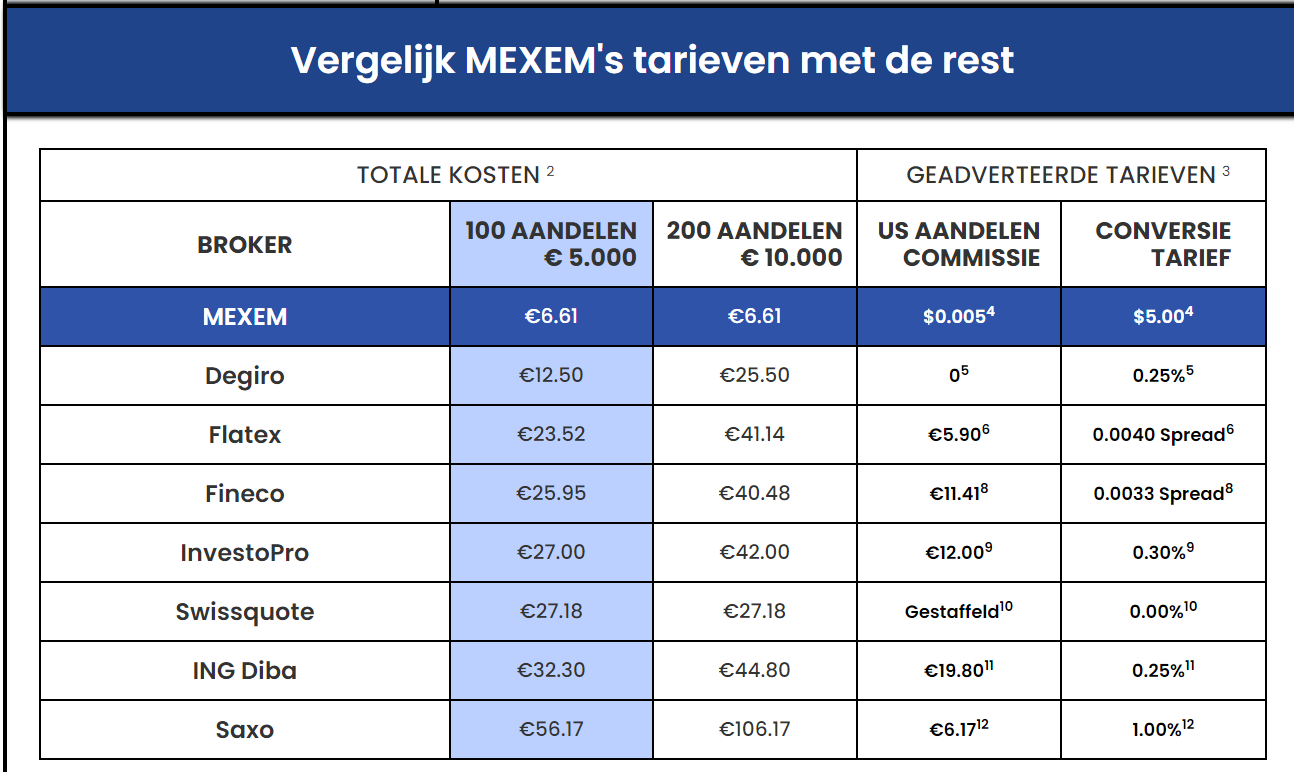 Dit is de nieuwe brokersfirma bij Busschaert&co-//B BUSSCHAERT IS uitvoerend bestuurder VAN MEXEM BELGIUM EN VERANTWOORDELIJK VOOR ADVIESBEHEER.adviesbeheer =0,4% commissie op a/v
6/9/2022
4
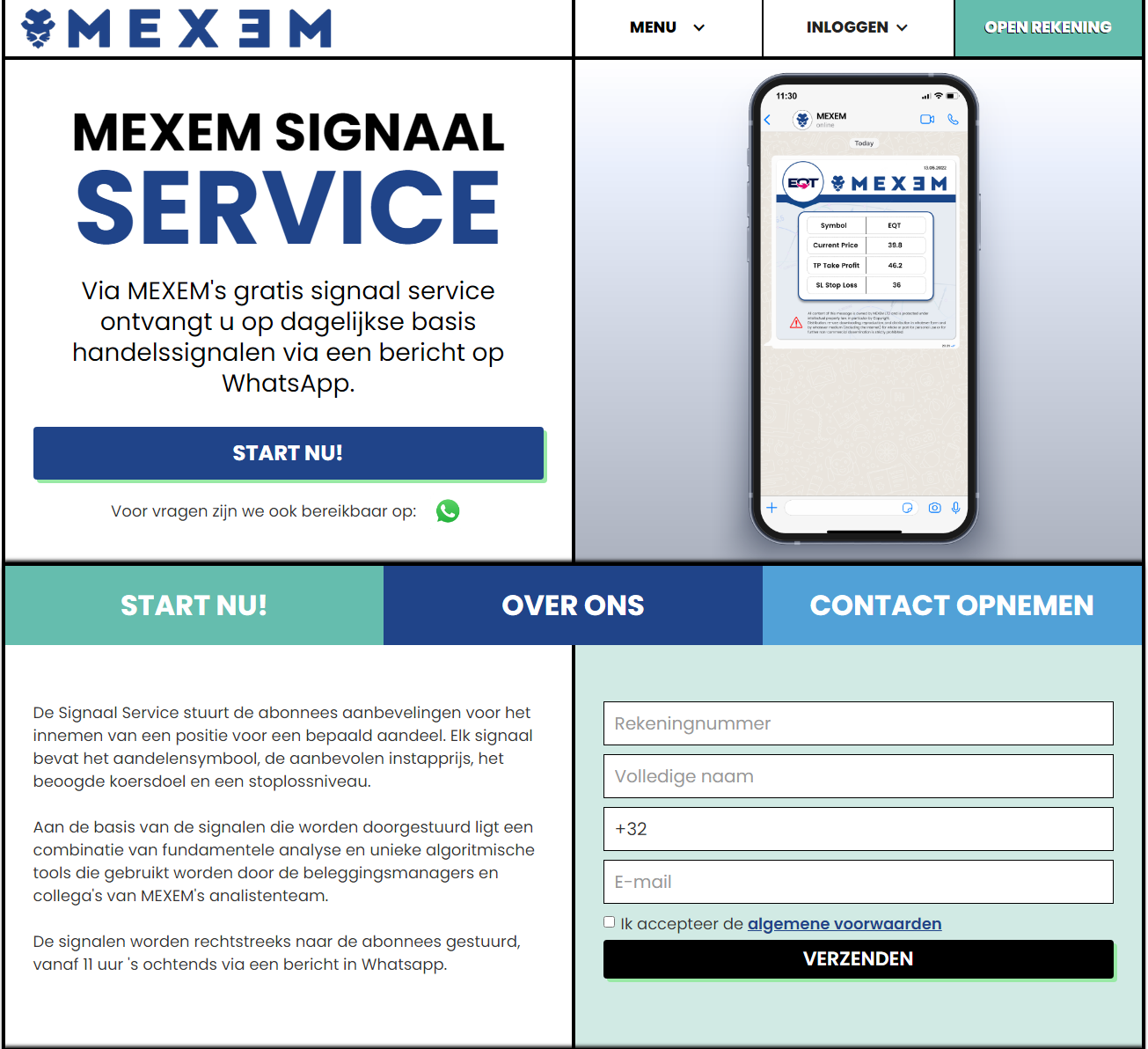 6/9/2022
5
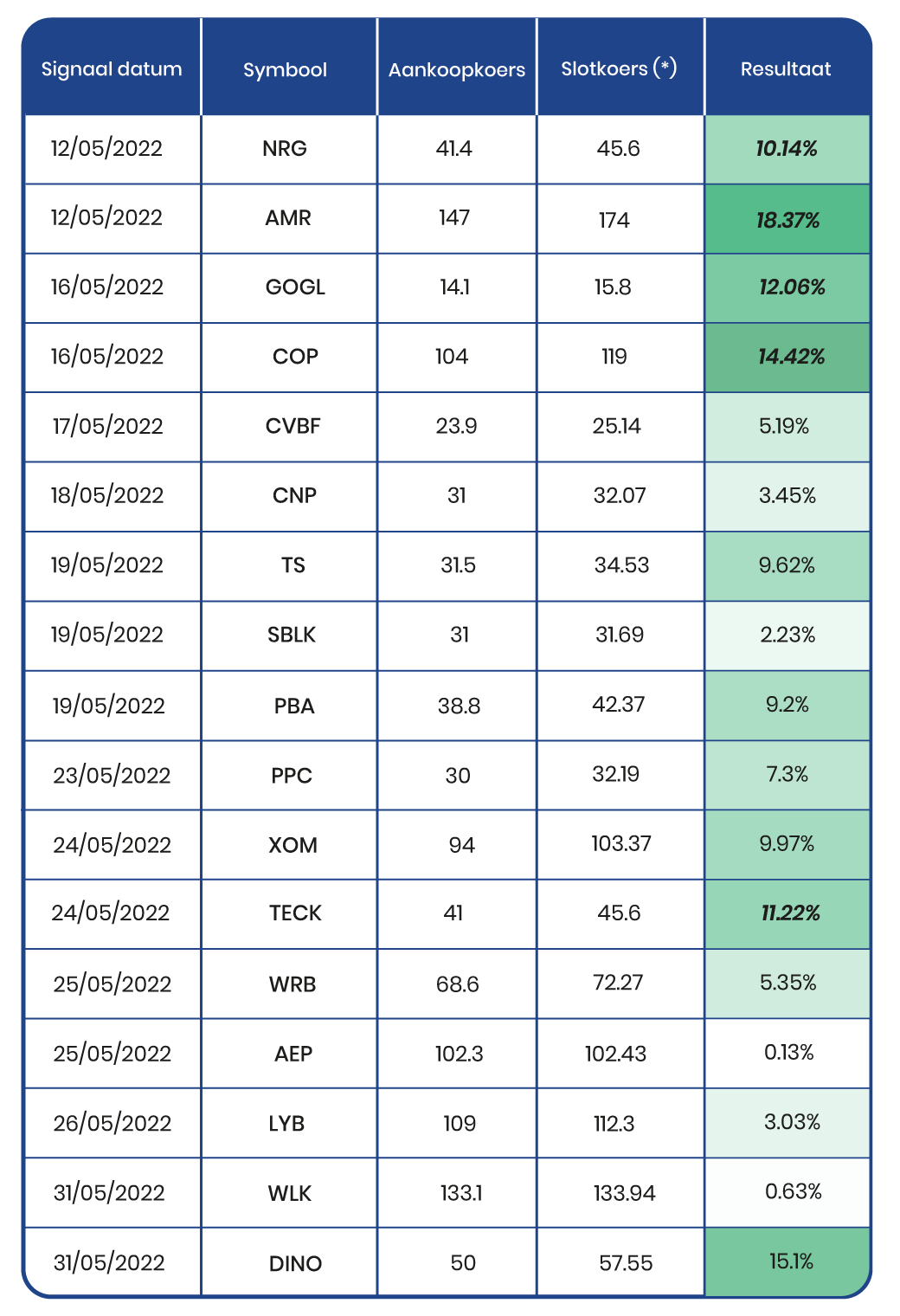 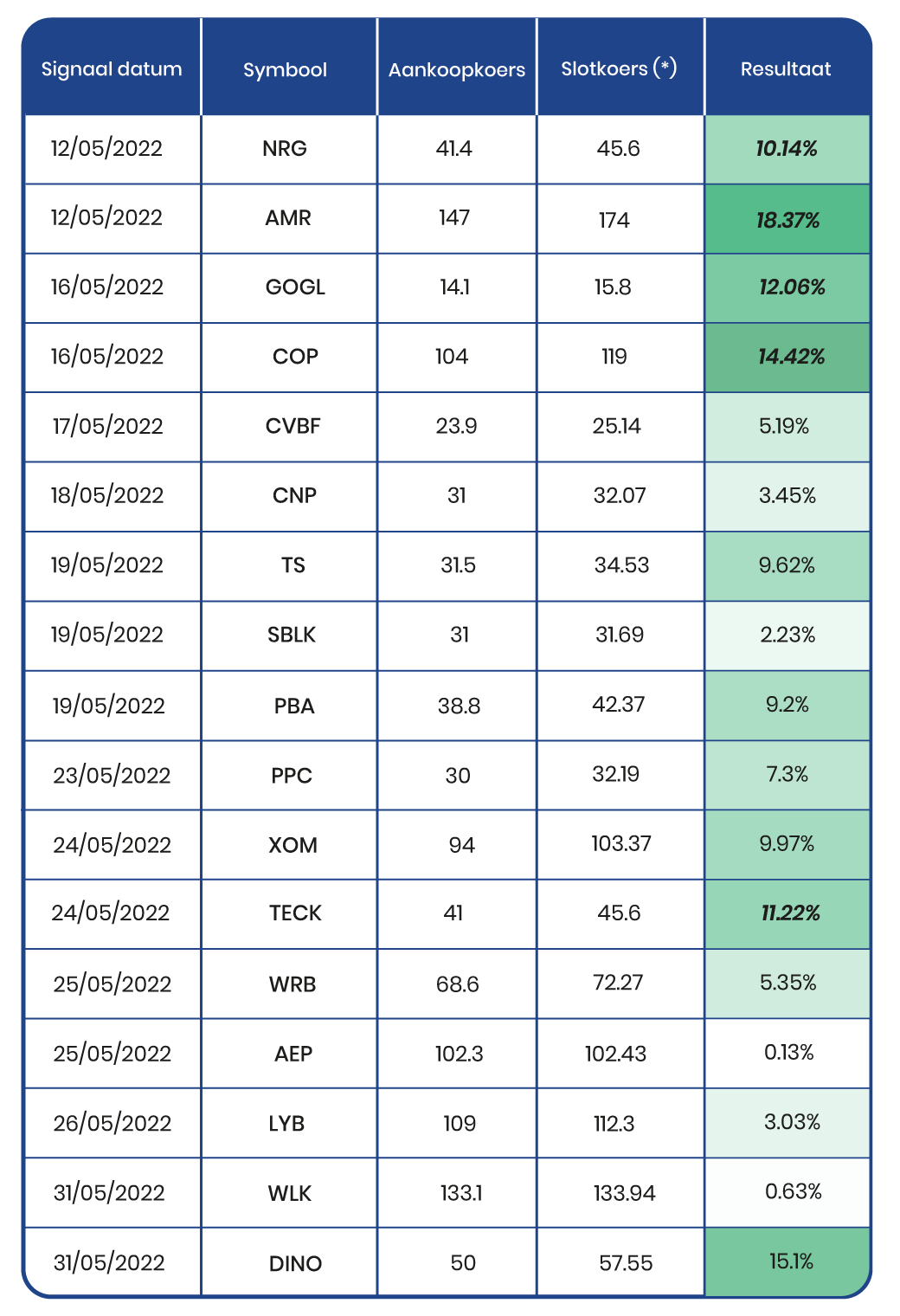 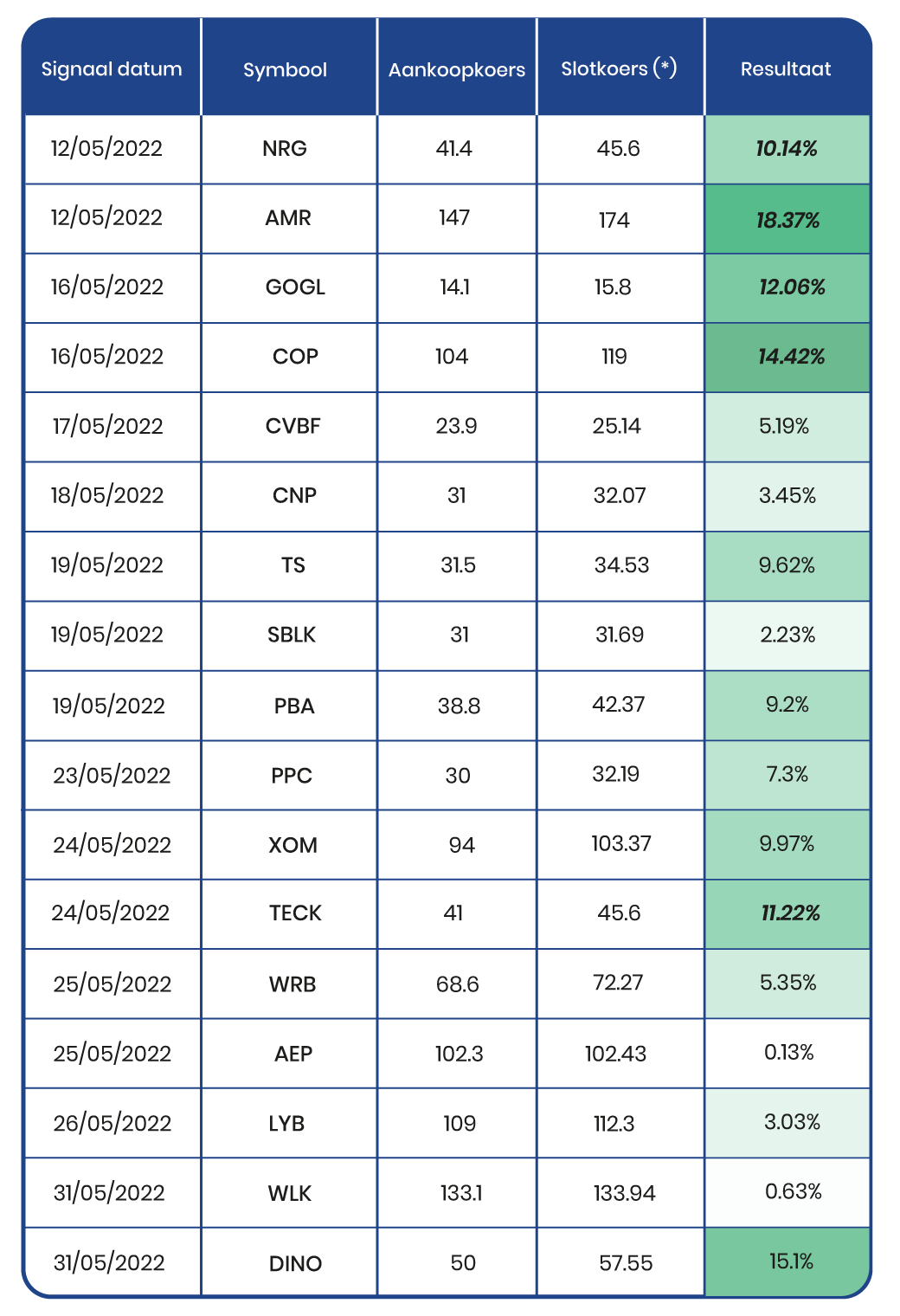 6/9/2022
6
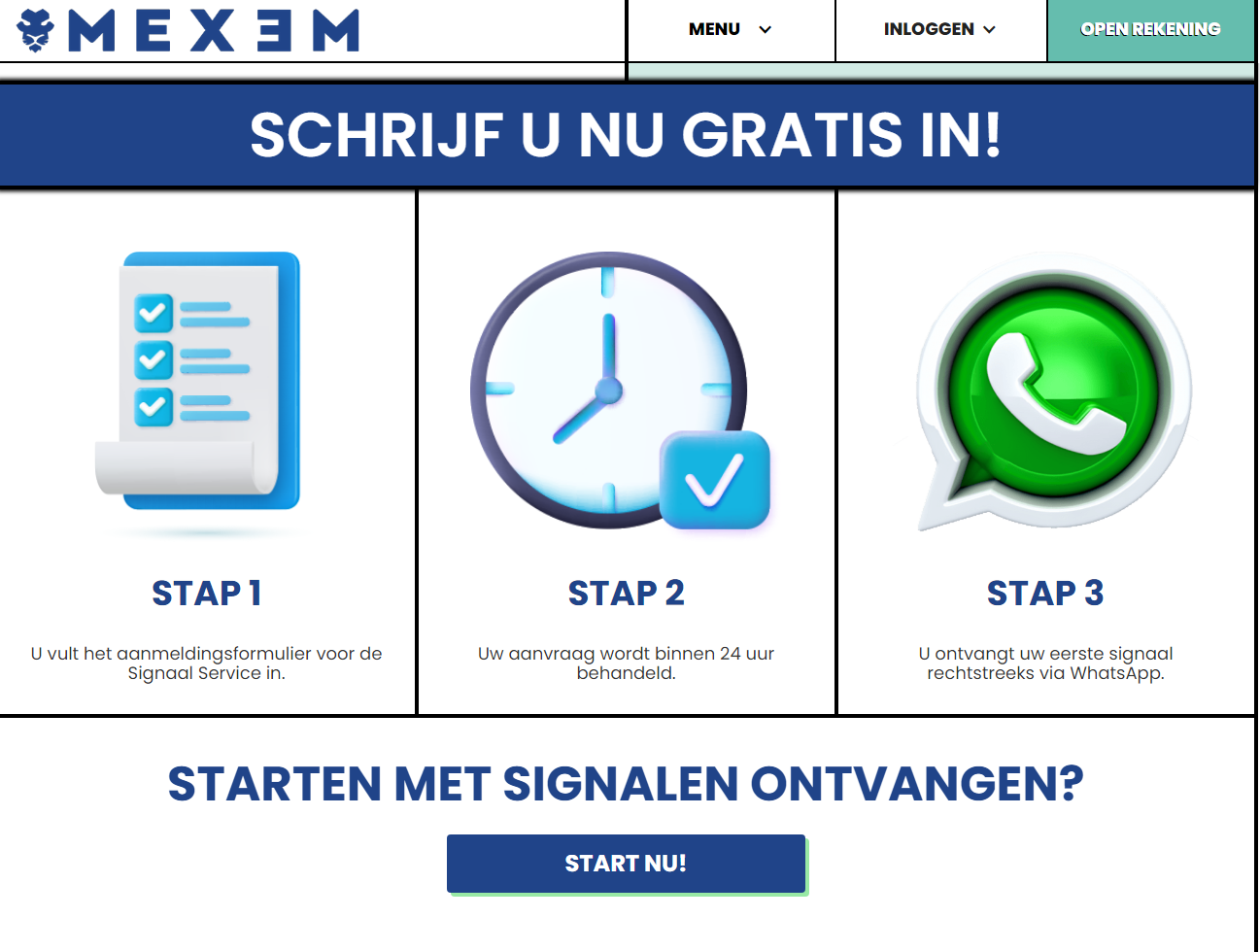 6/9/2022
7
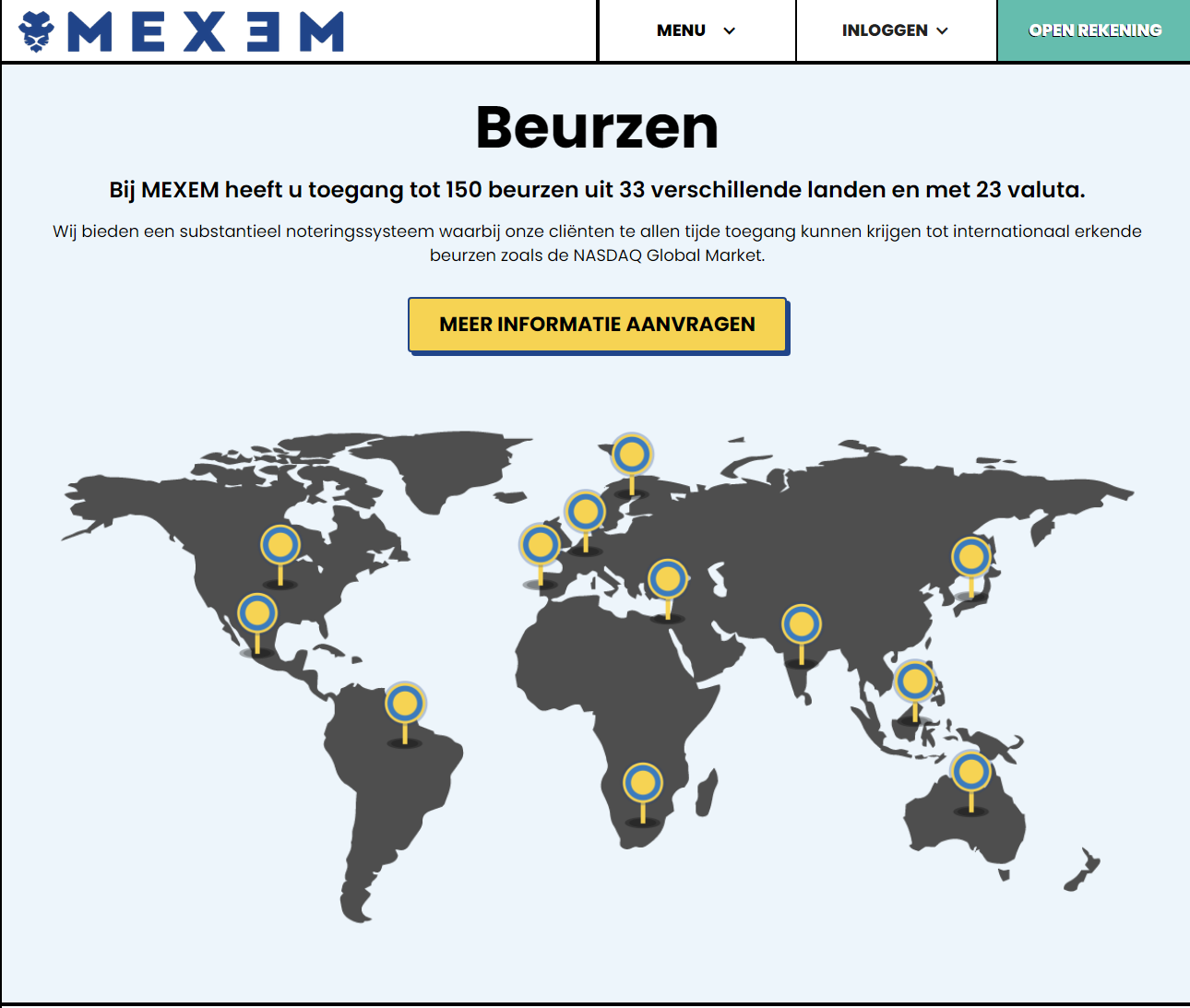 6/9/2022
8
Technische en fundamentele analyse van onze economie ;financiële wereld en
aandelen beurzen
5
6/9/2022
9
20/02/16
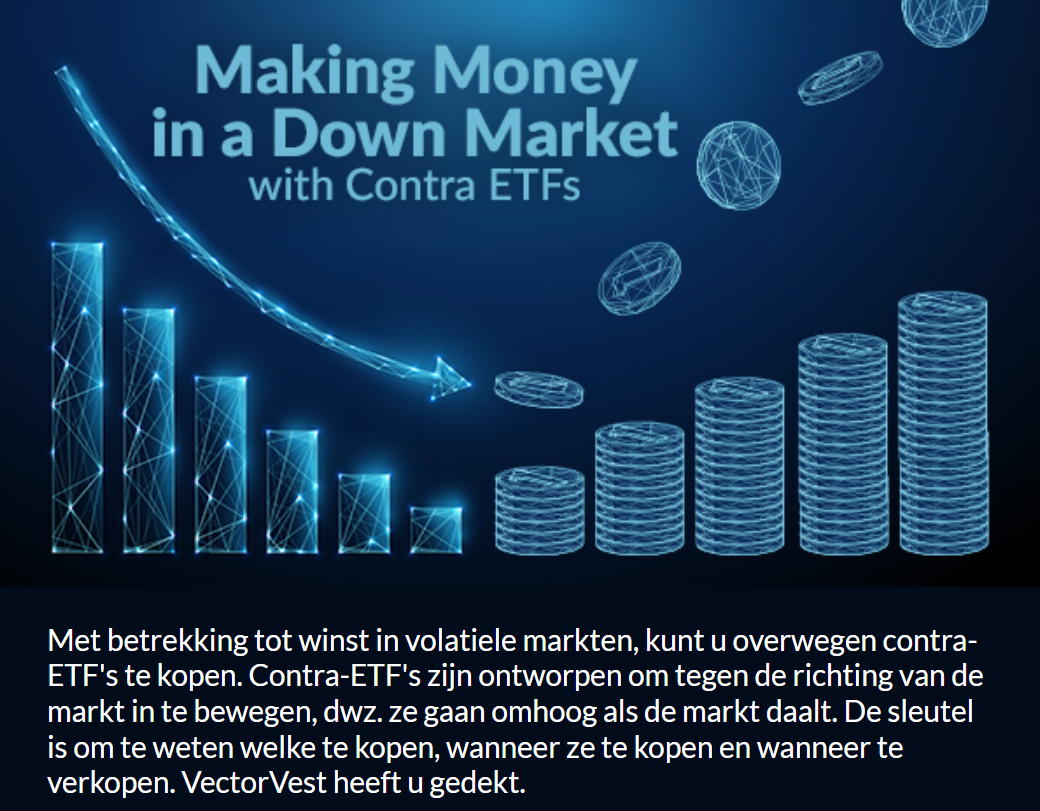 6/9/2022
10
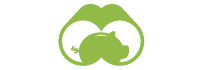 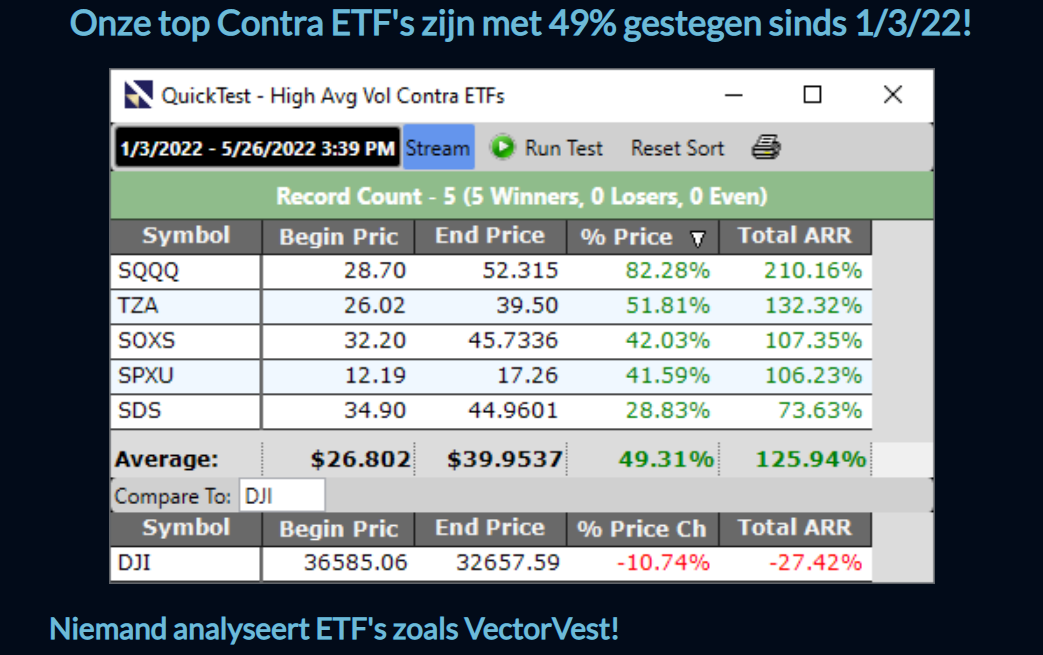 6/9/2022
11
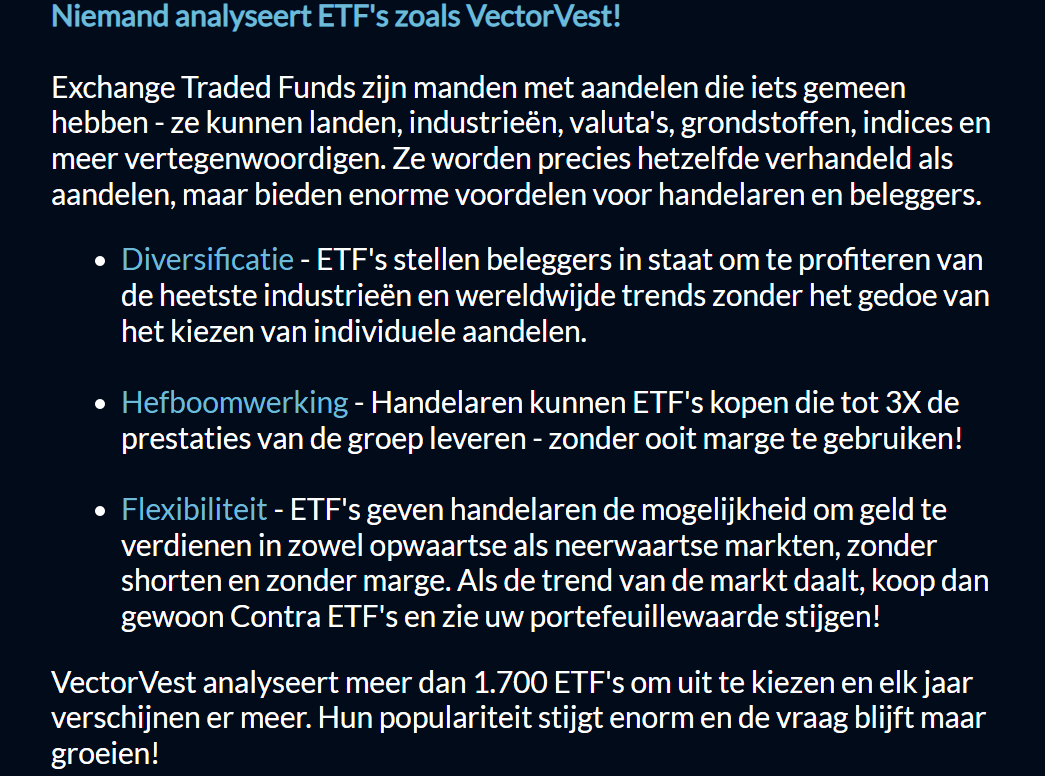 6/9/2022
12
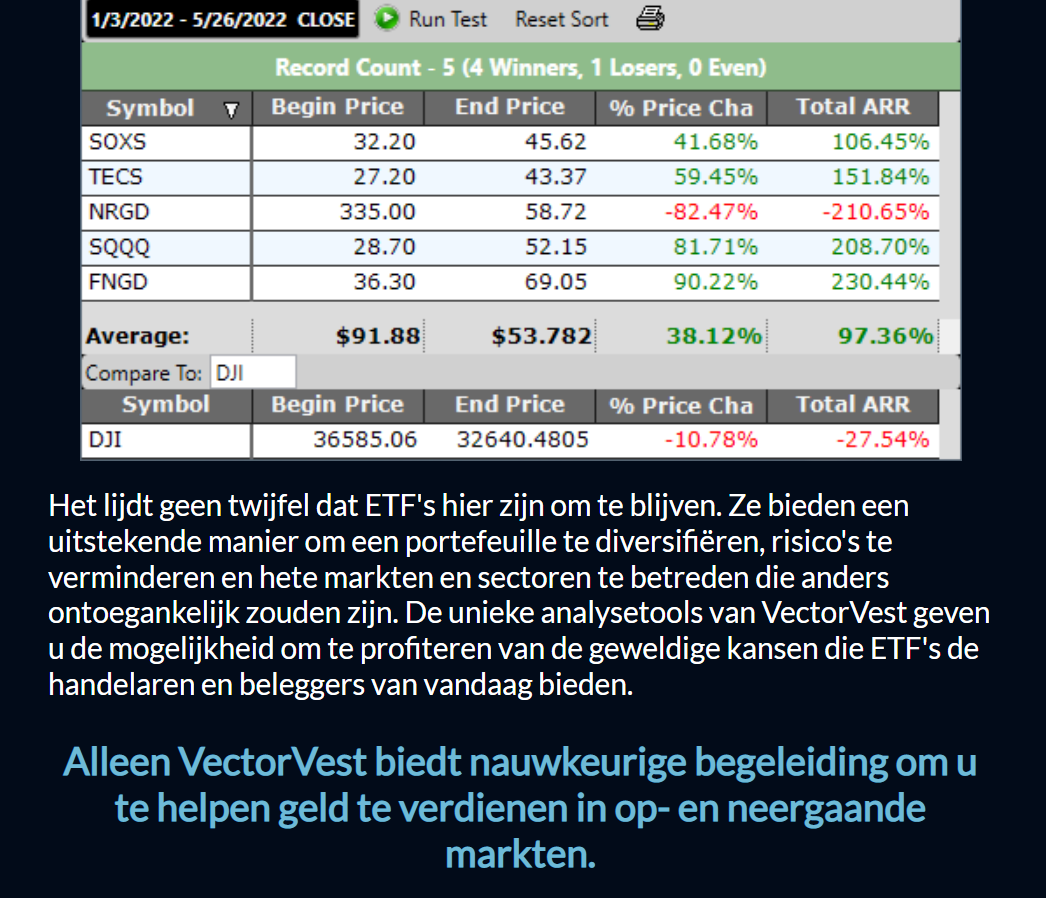 6/9/2022
13
6/9/2022
14
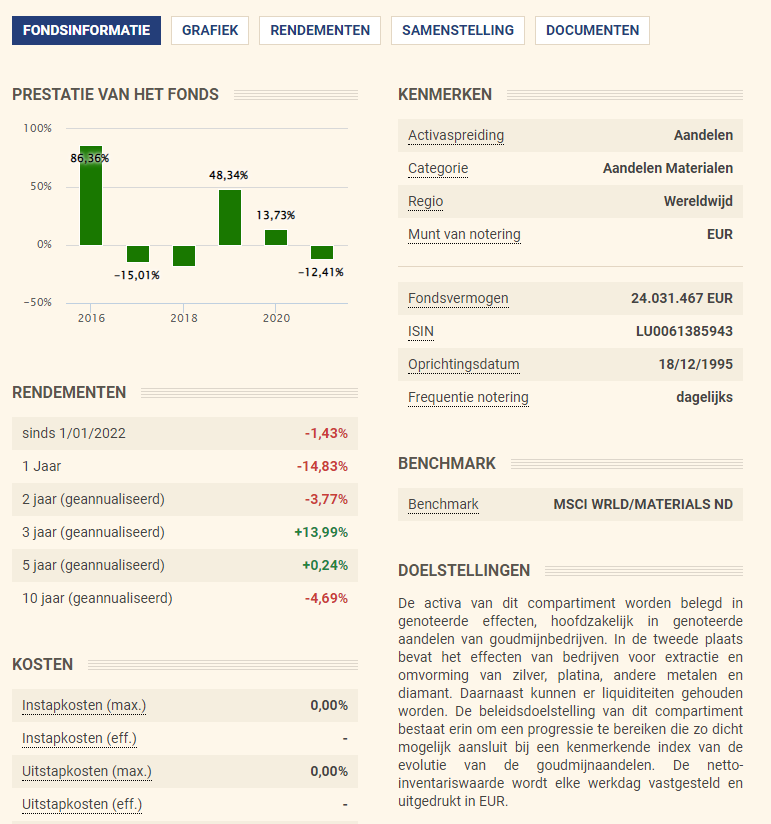 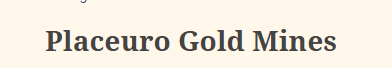 Nu verkrijgbaar zonder kosten
Dat is 2% winst
Ideale belegging in tijden van reccessies en inflatie
En  koopkrachtvermindering
6/9/2022
15
Bedrijfsobligaties in €.
Selectie van emissie van euro-obligaties in verschillende munten
Courtasy by Goldwasser exchange ;luxembourg stock exchange
6/9/2022
16
18
20/02/16
Sofina  5%  dit is UITSTEKEND
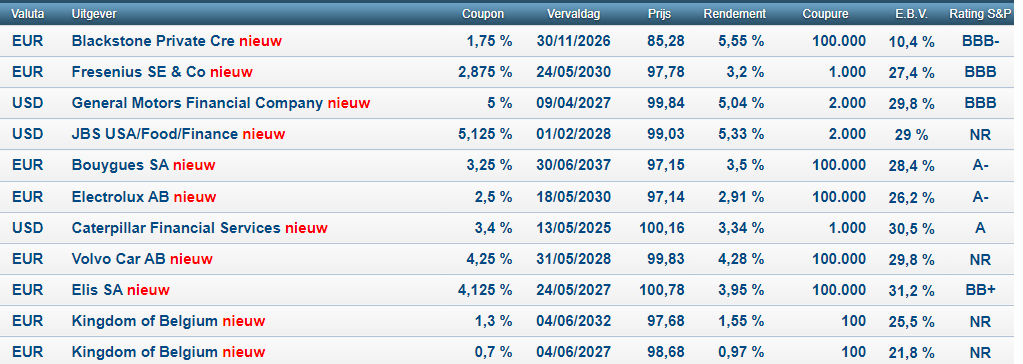 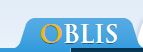 6/9/2022
17
Opgelet een koersdoel is een hypothetische cijfer dat wij naar voor
schuiven als streefdoel maar daarom niet altijd bereikt zal worden!!
Let op al uw aankopen en verkopen steeds te bespreken met je adviseur
6/9/2022
18
23
20/02/16
Koopwaardige aandelen in een korte termijn rally
europa
19
6/9/2022
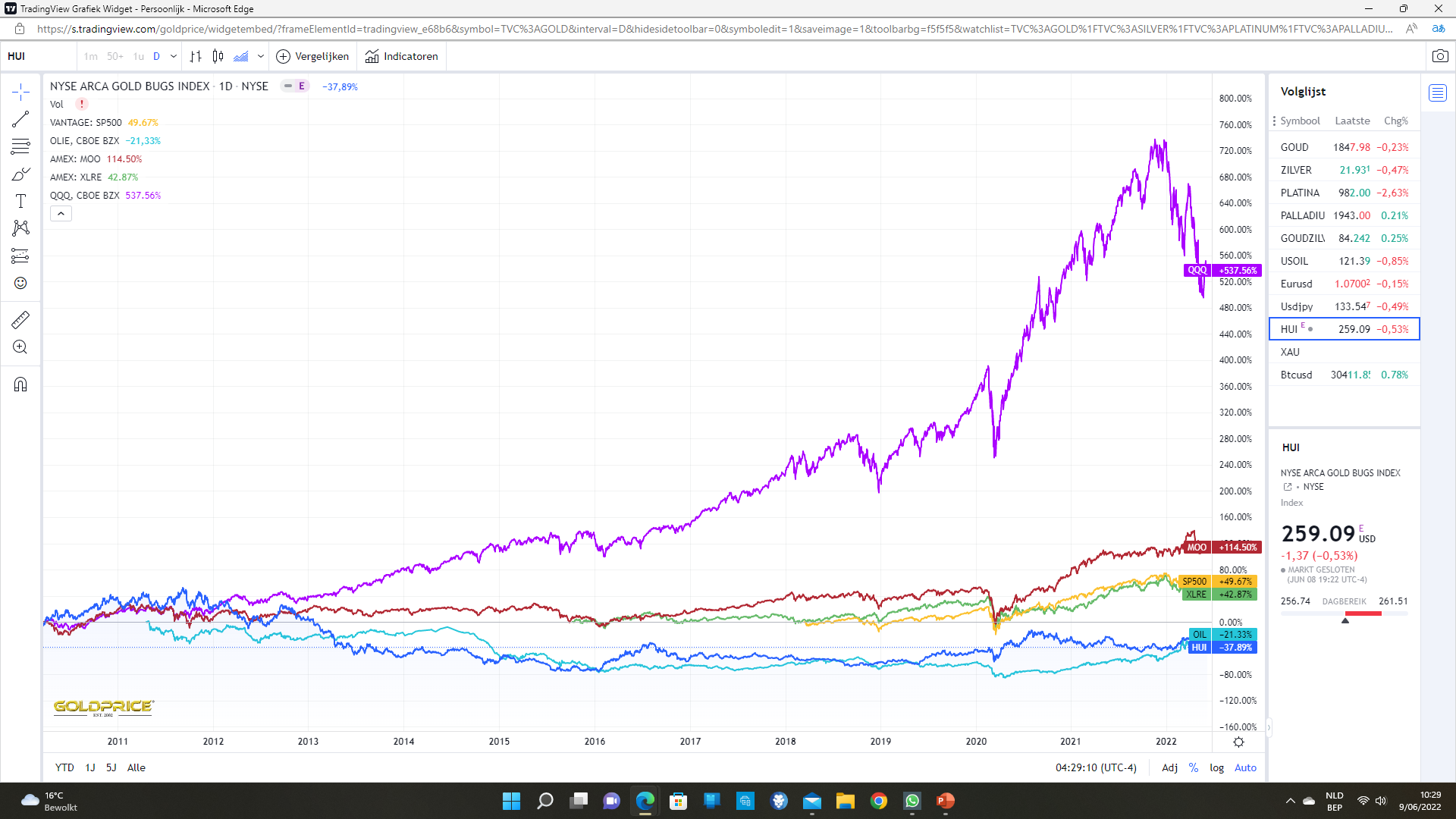 Hier ziet je op grafiek wat teveel gestegen is en wat is blijven liggen: meestal als er recessies zijn keren de rollen
Nasdaq zal de zwaarste daler  zijn
Nadien de sp 500 en gewone beursindexen
De stijgers zal of zijn  grondstoffen waaronder energie en edelmetalen en landbouwprodukten
6/9/2022
20
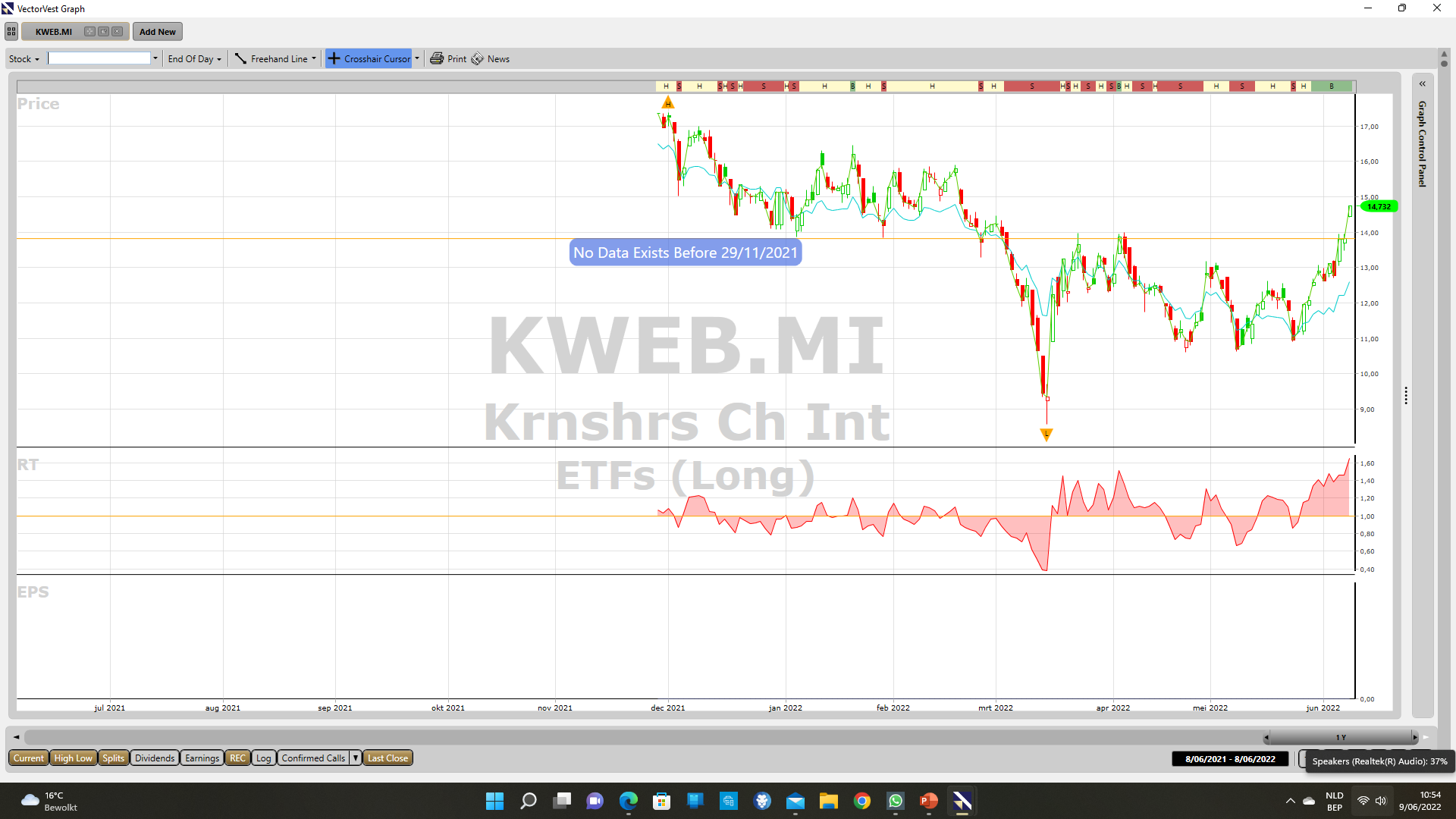 6/9/2022
21
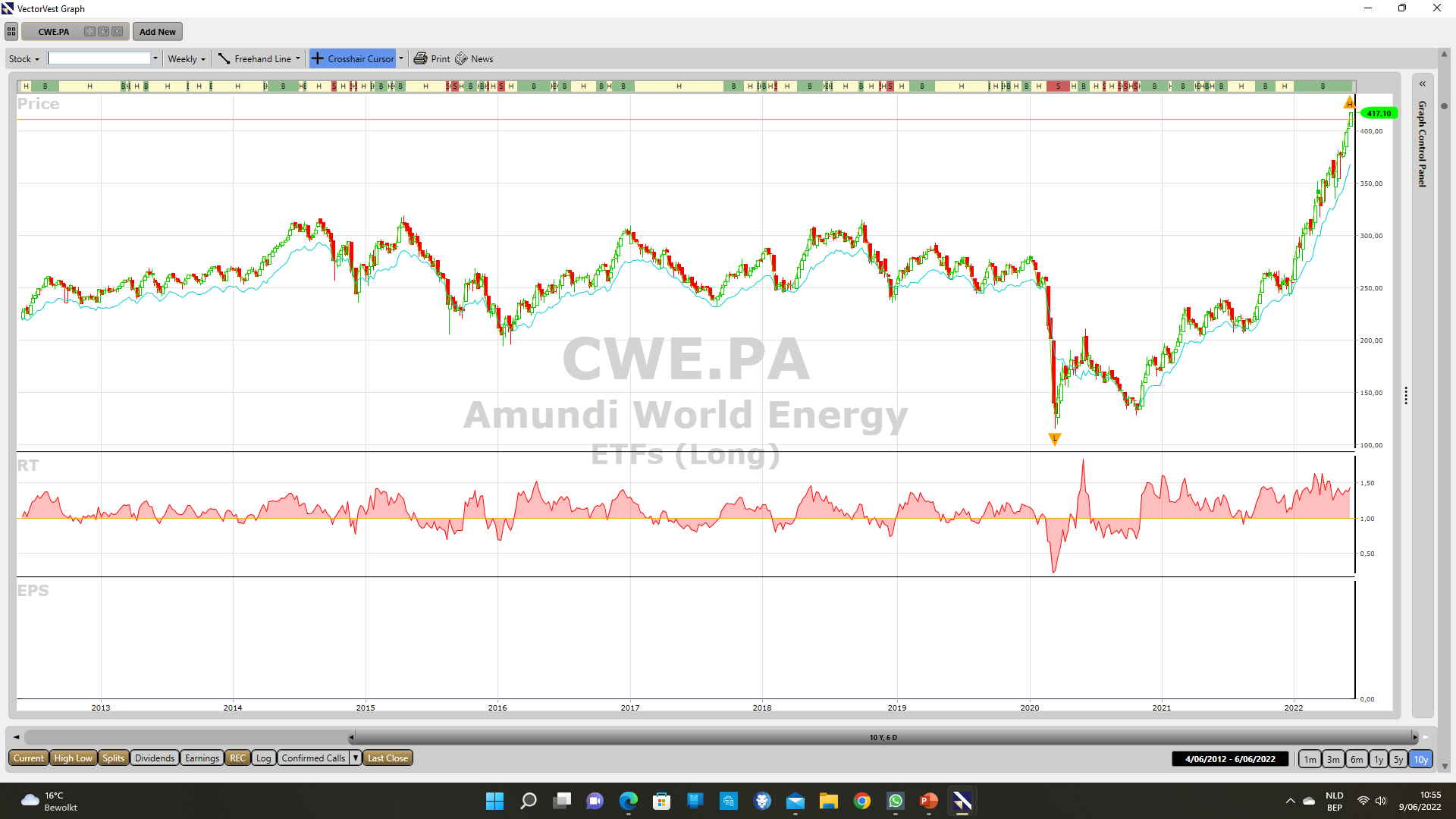 6/9/2022
22
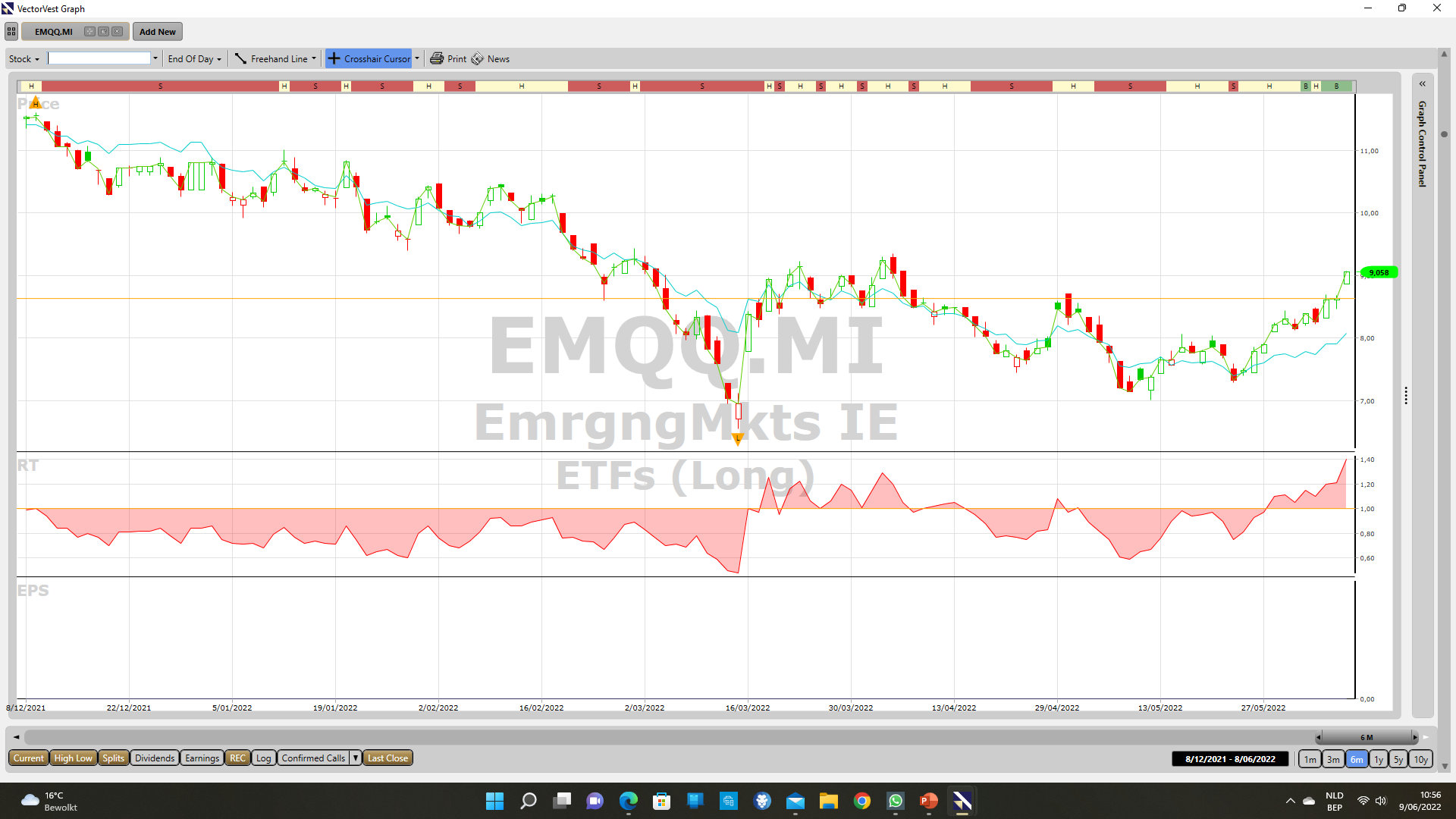 6/9/2022
23
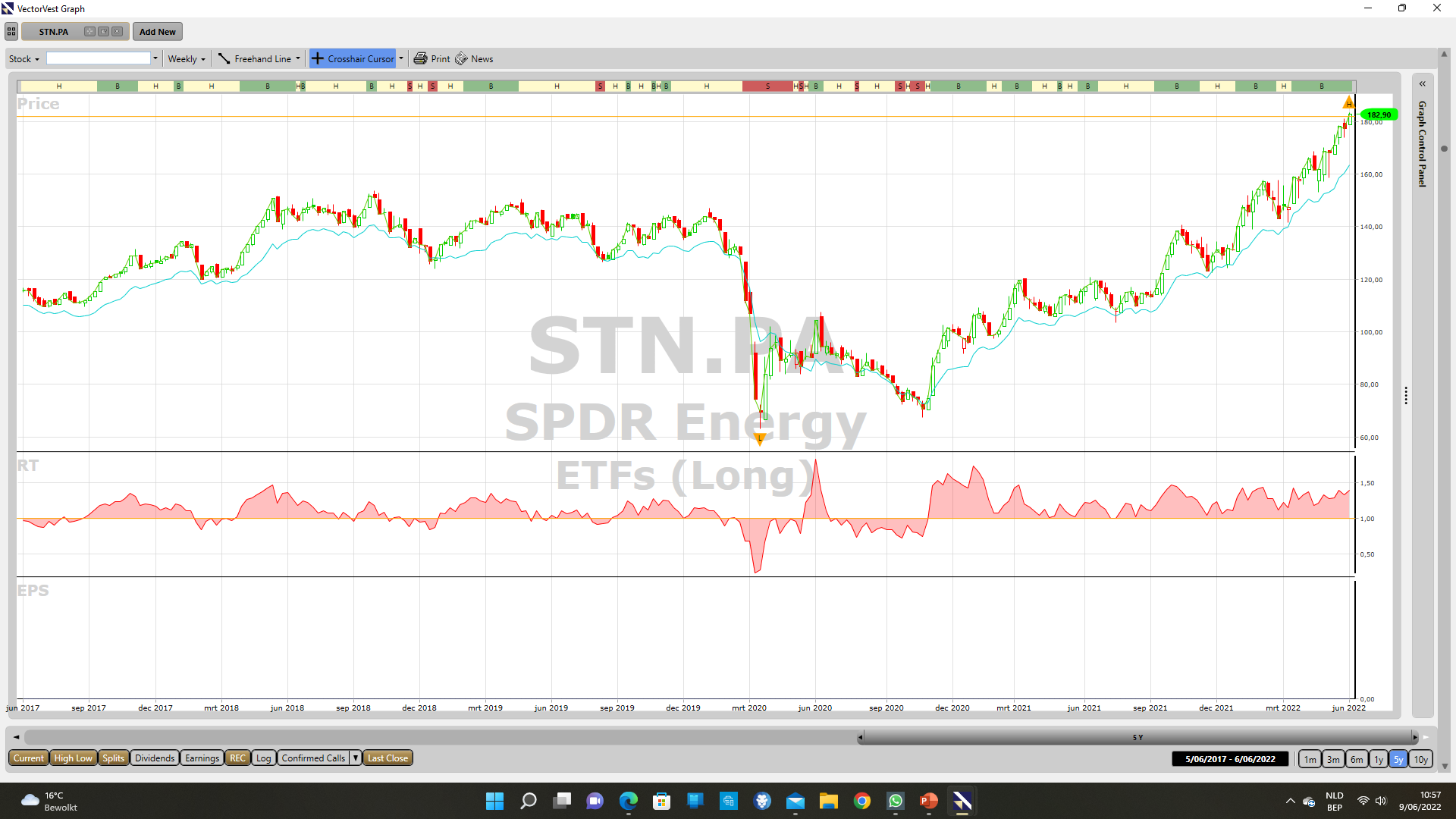 6/9/2022
24
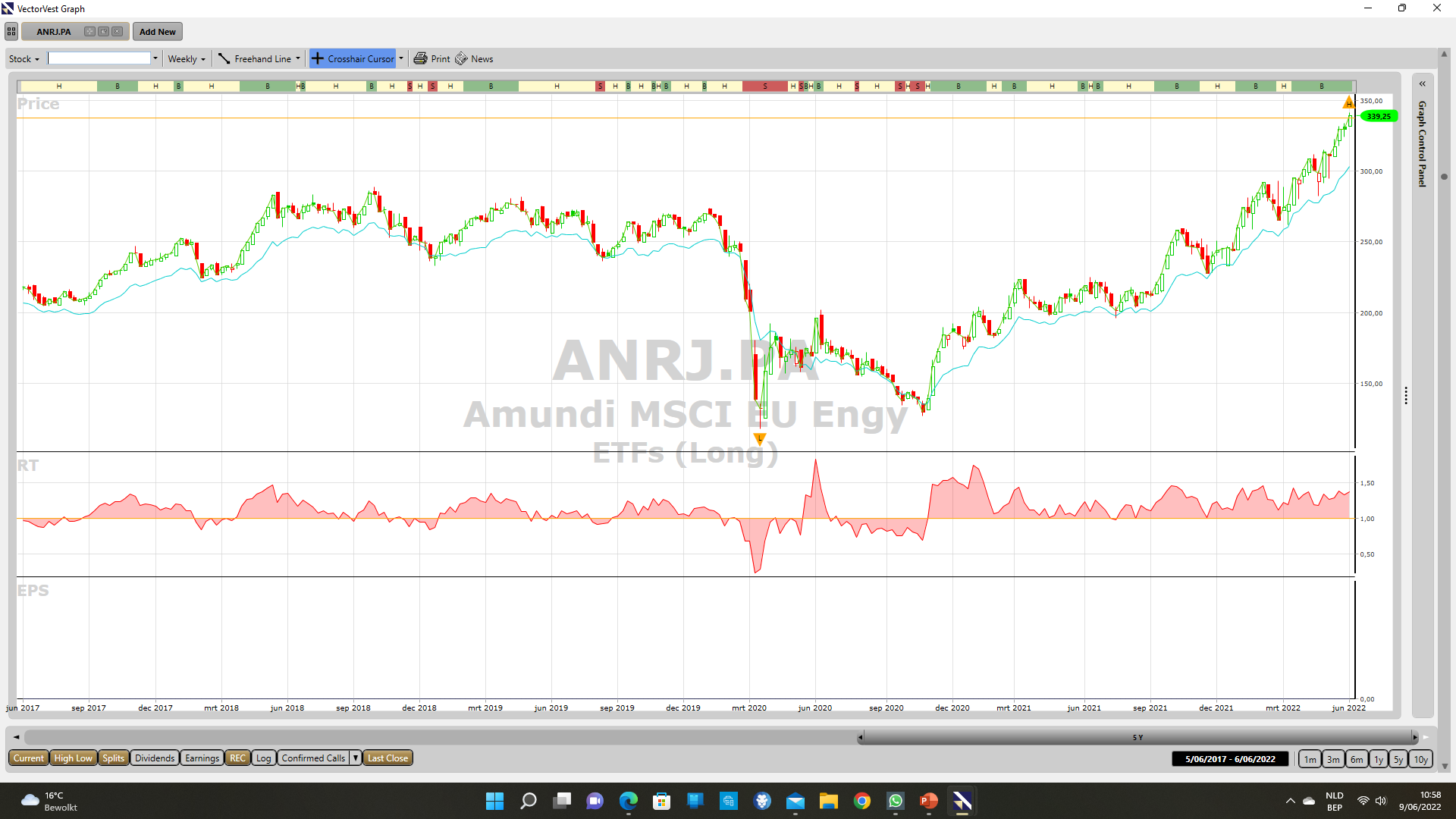 6/9/2022
25
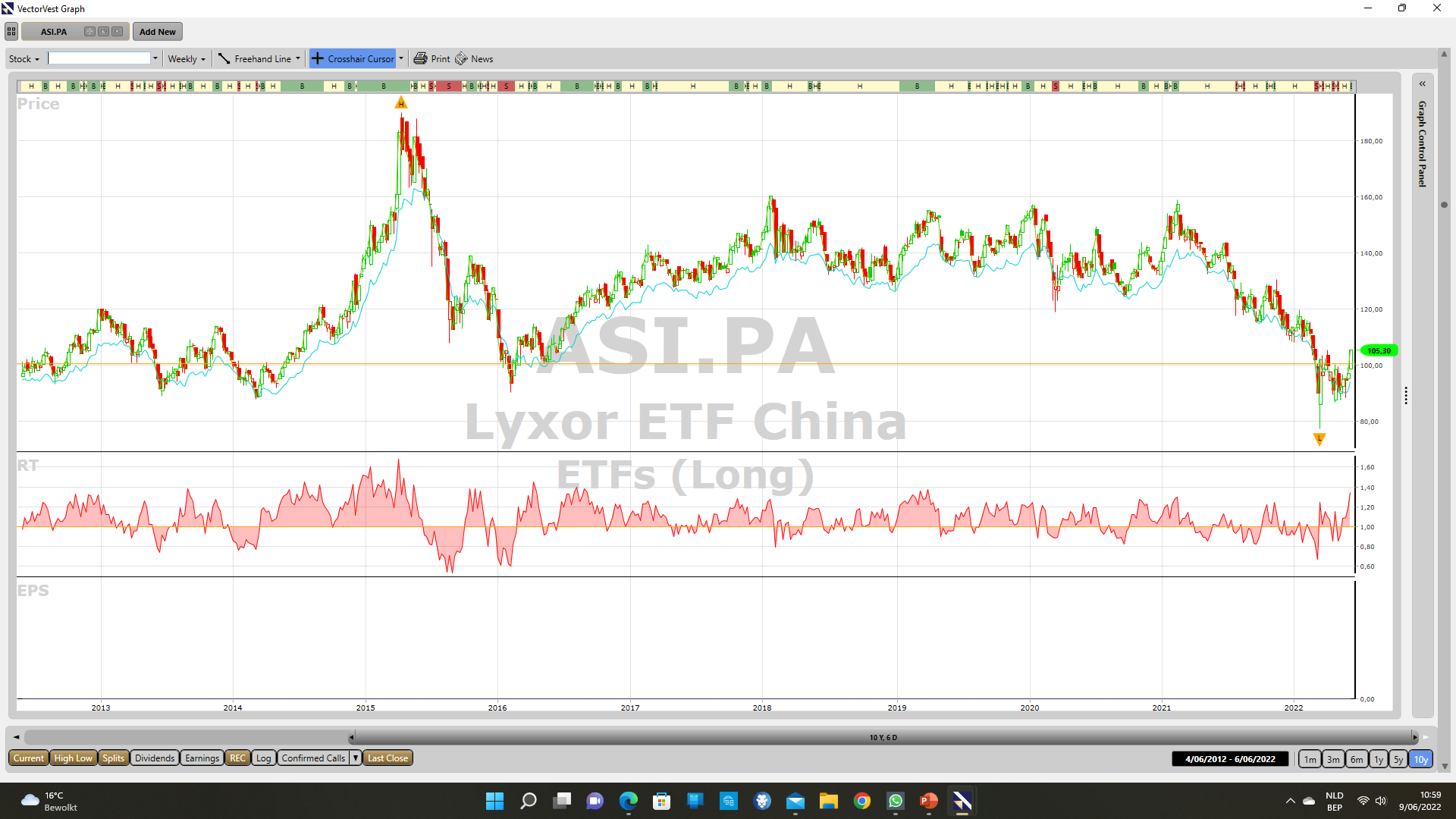 6/9/2022
26
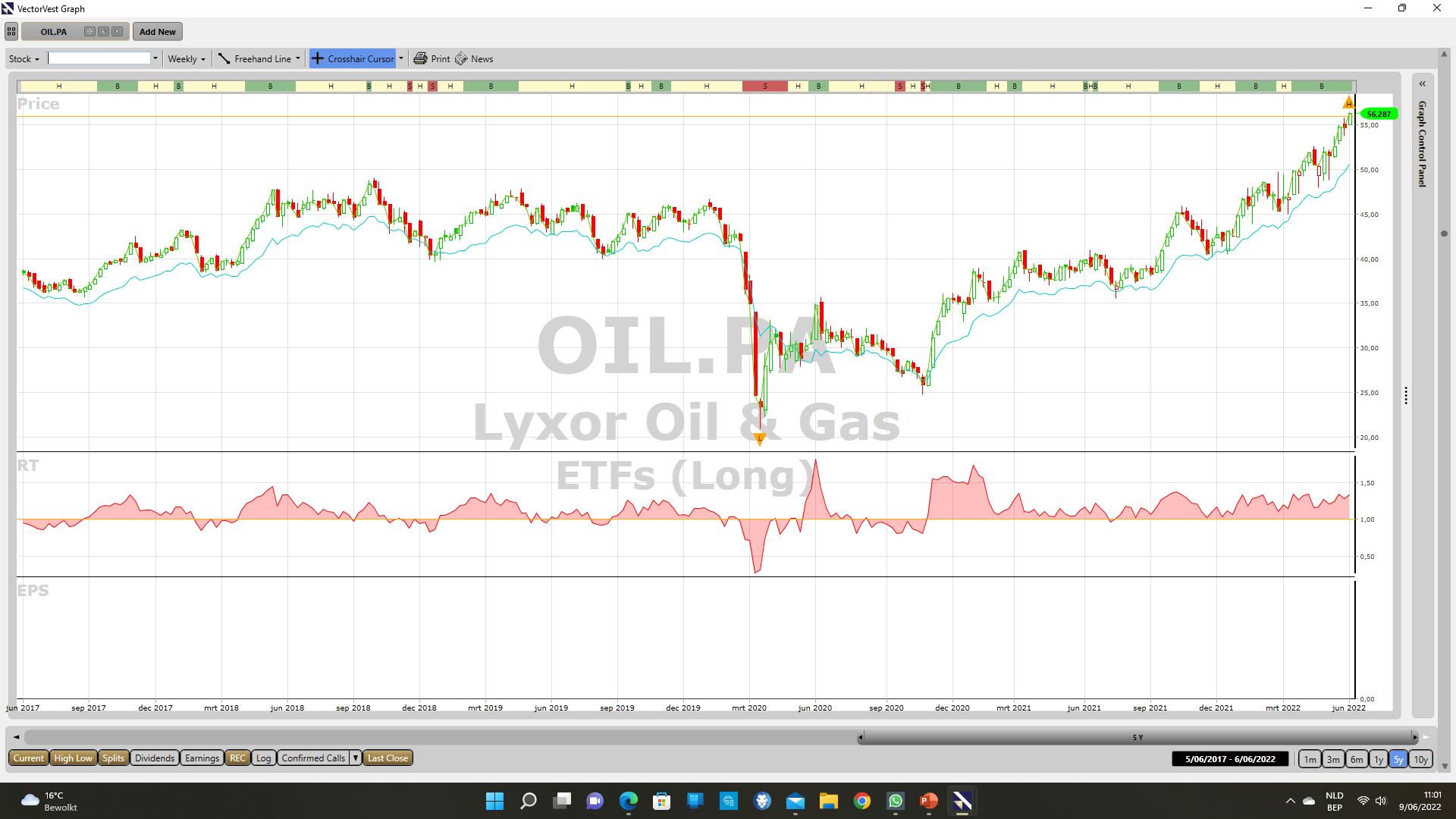 6/9/2022
27
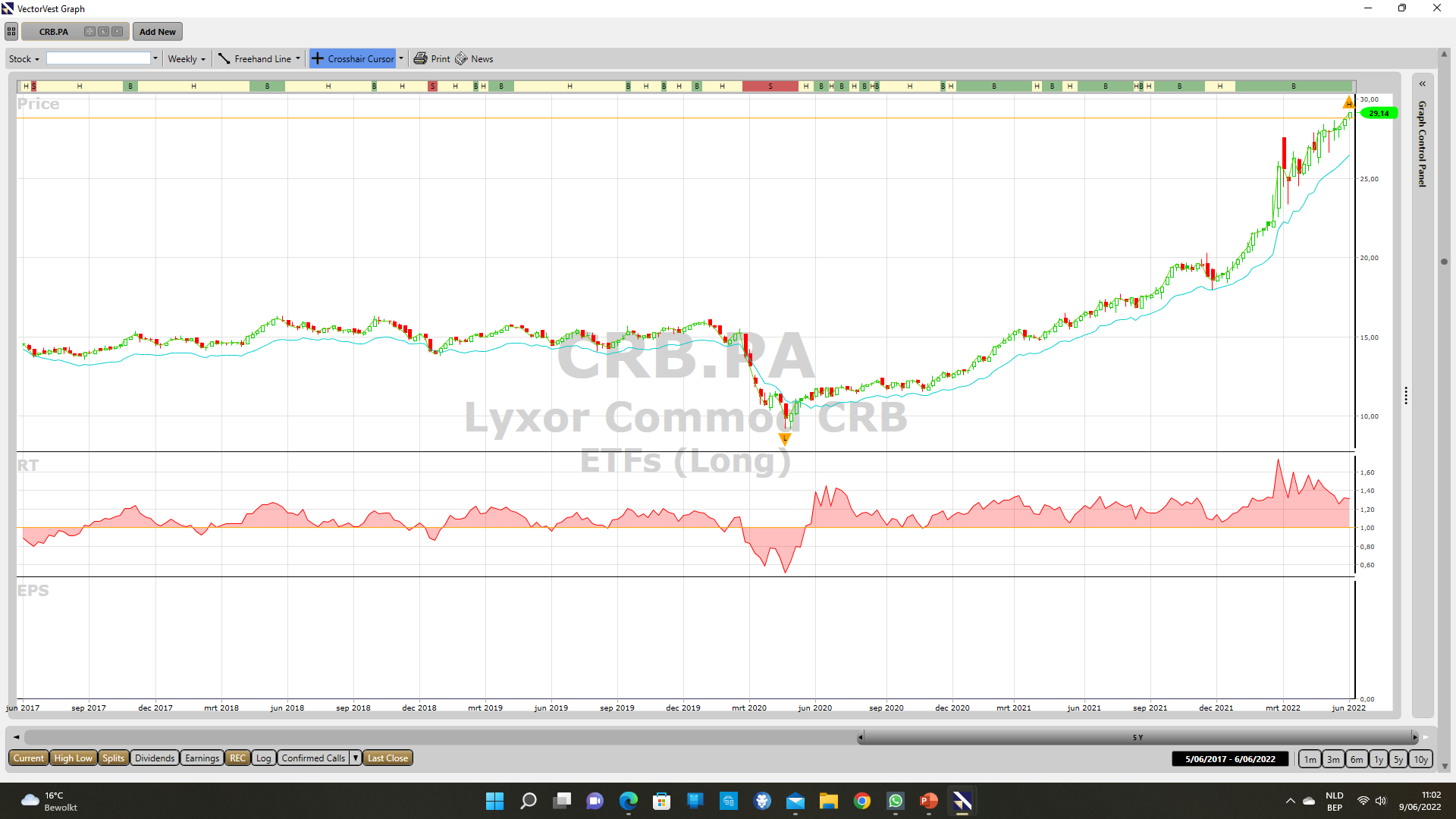 6/9/2022
28
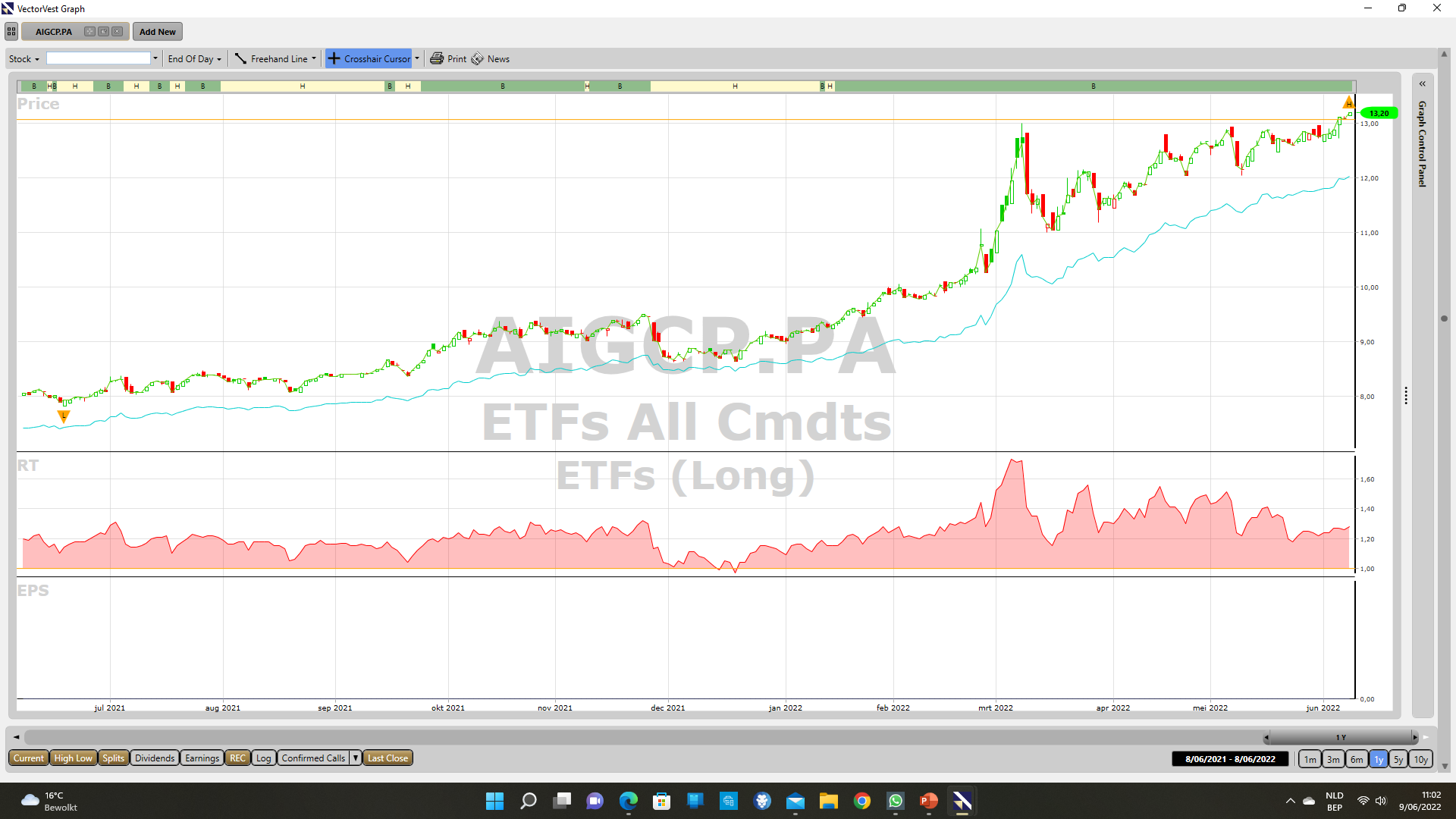 6/9/2022
29
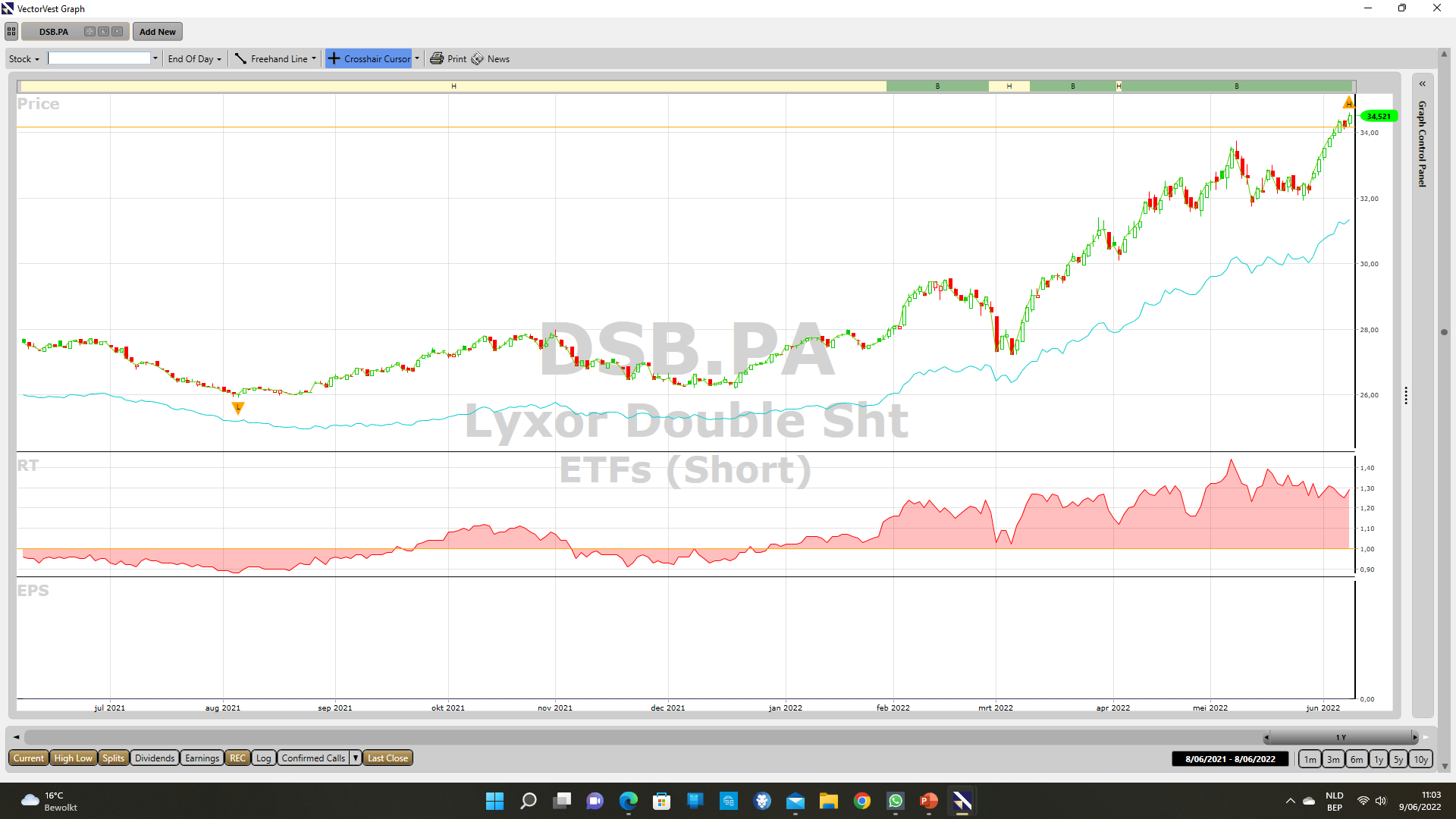 6/9/2022
30
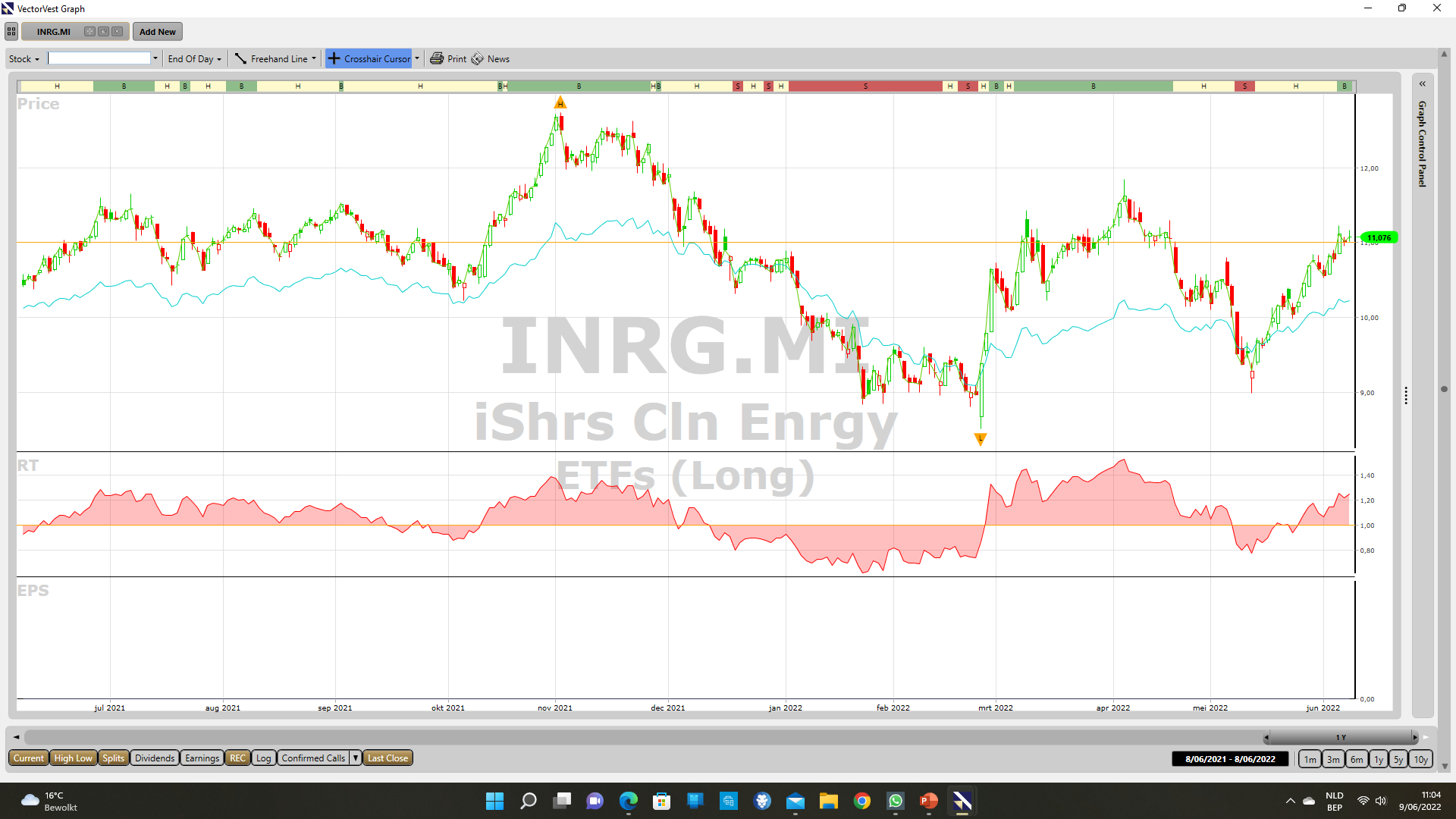 6/9/2022
31
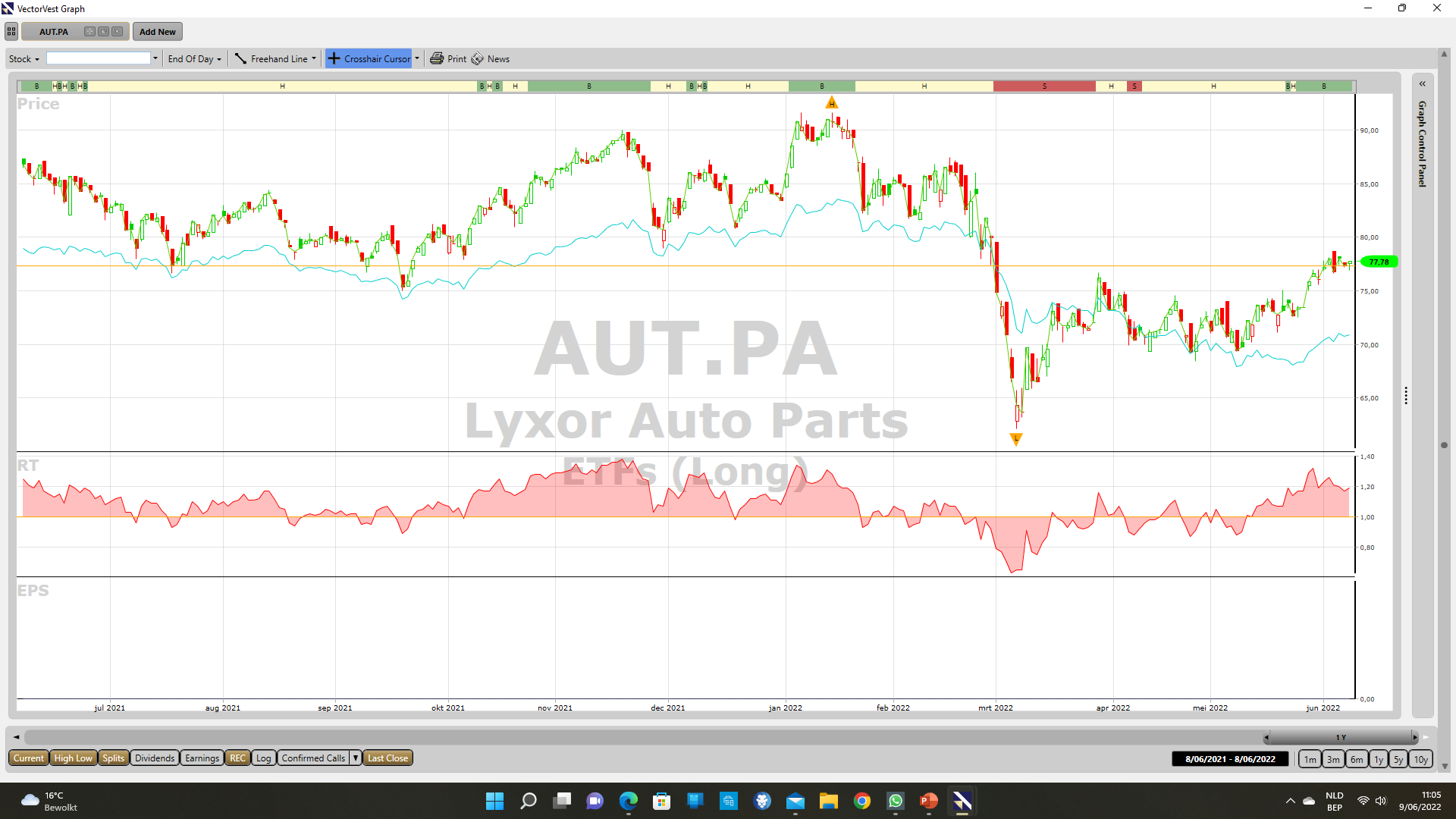 6/9/2022
32
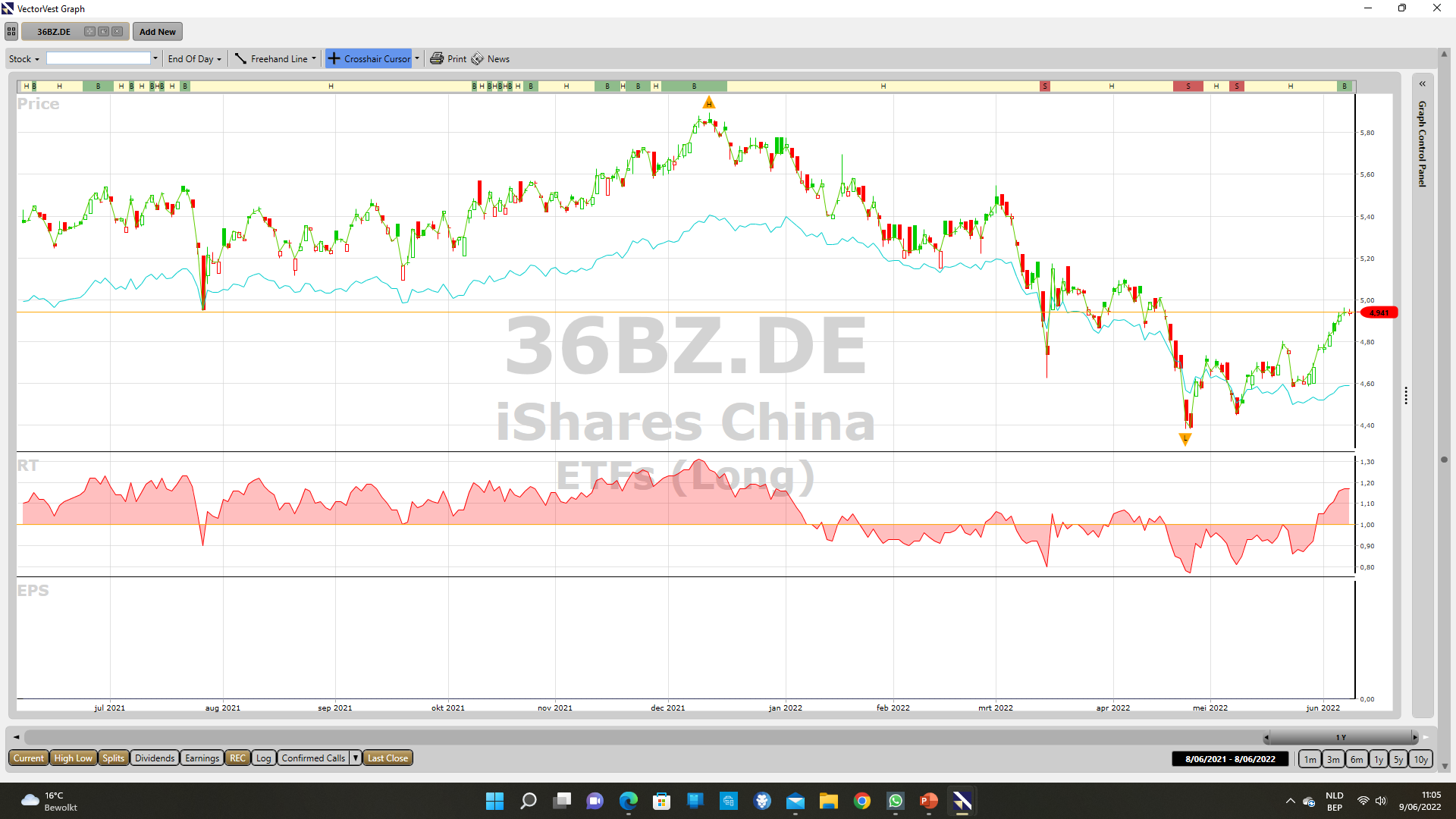 6/9/2022
33
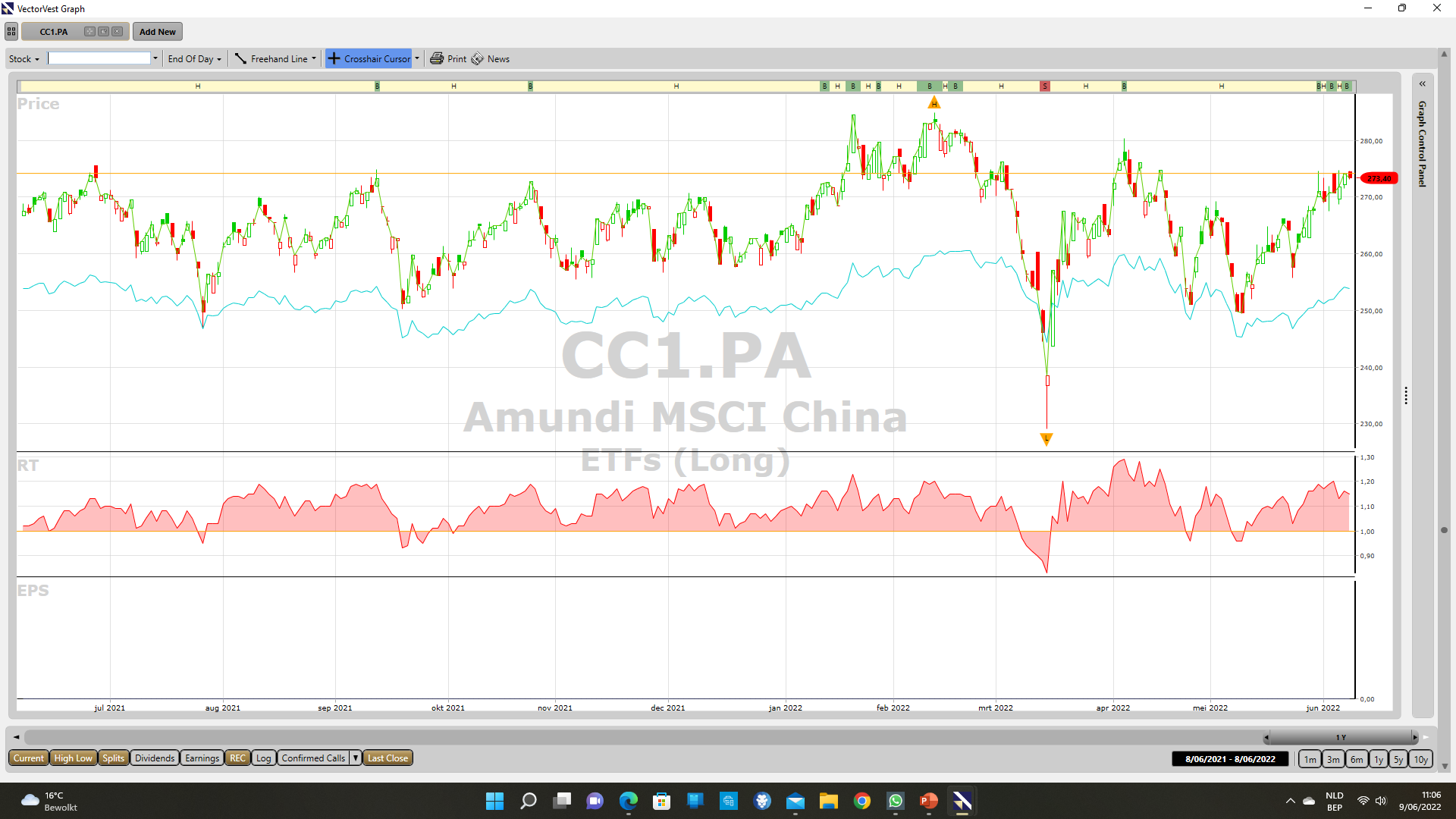 6/9/2022
34
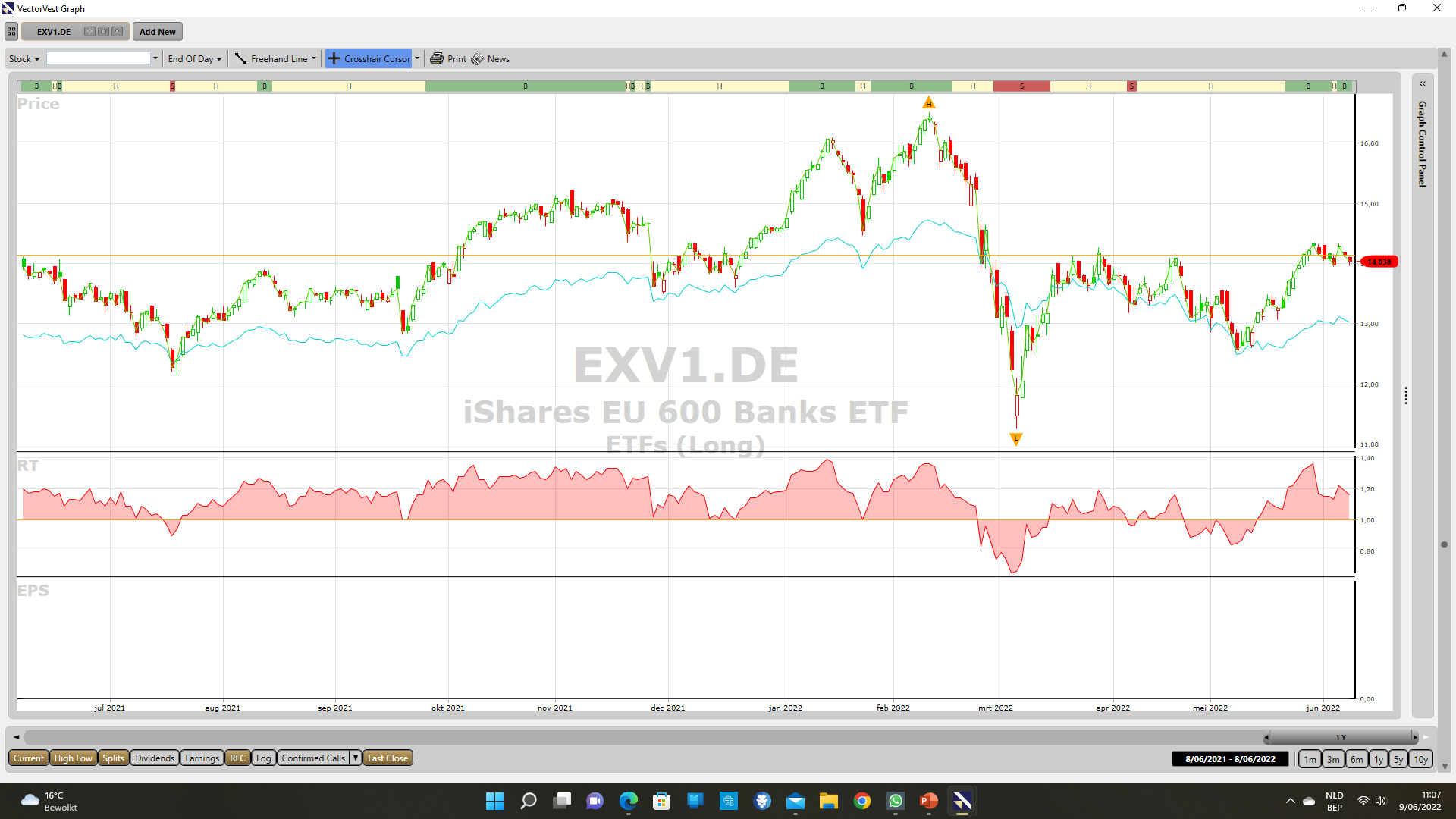 6/9/2022
35
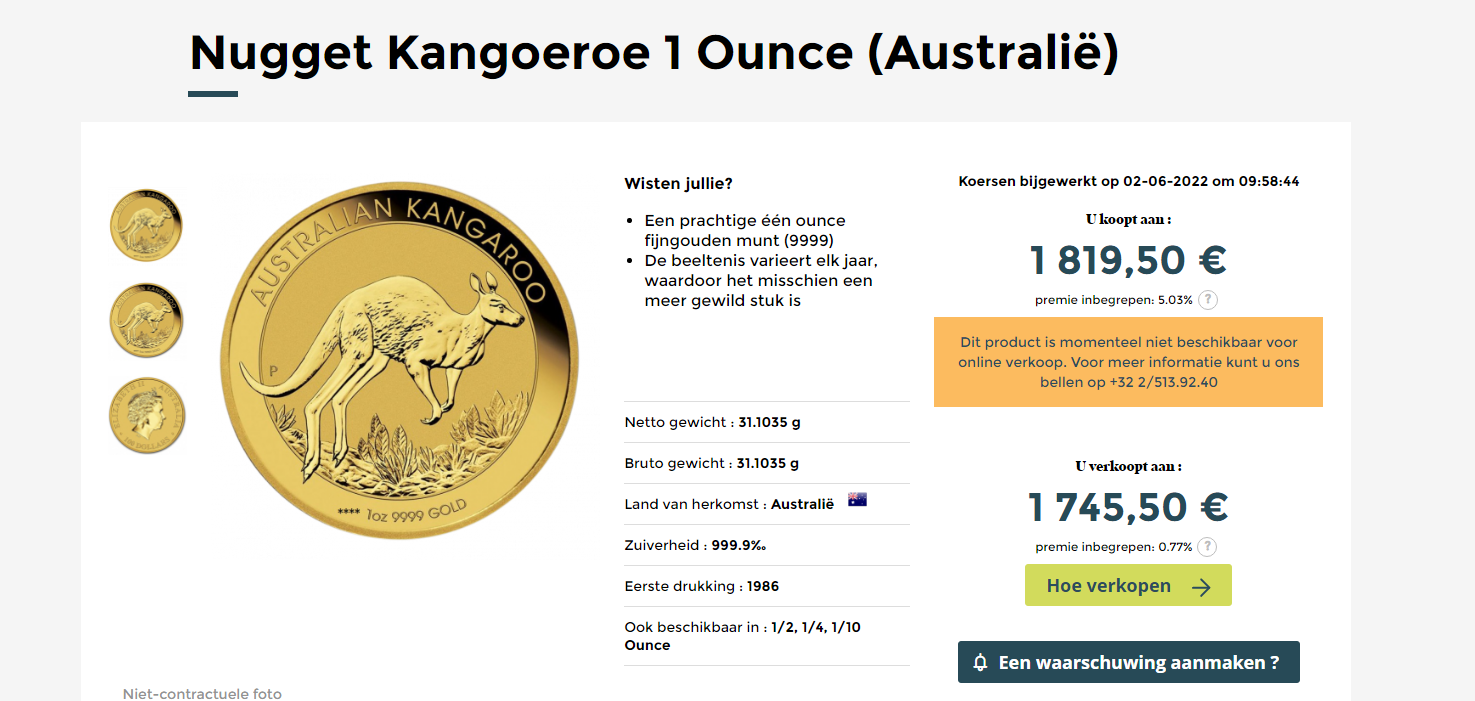 Markt is in verkoopzone dus zeker niet kopen op usa
6/9/2022
36
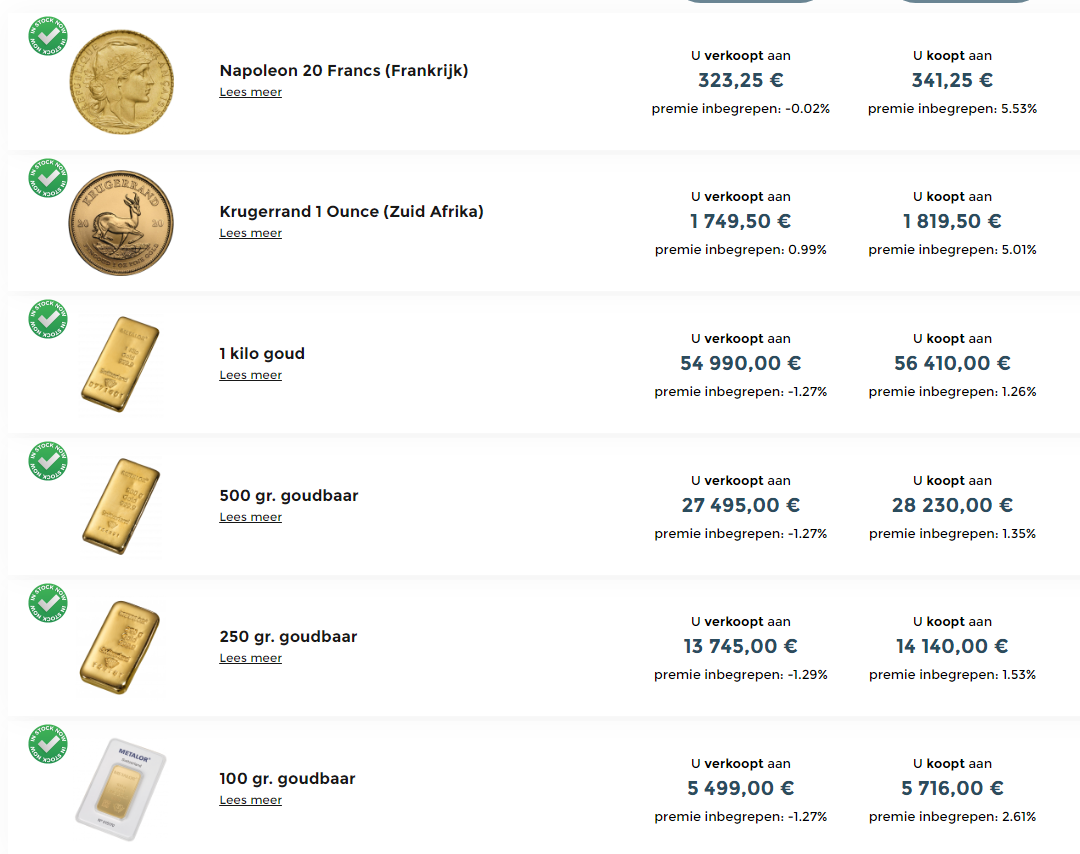 Iedereen kan orders plaatsen met limieten
Dus je moet niet aan dagkoers kopen of verkopen

Je denkt dat de kg naar 59000e kan gaan en je plaatst een order aan 59000e all-in
Voorwaarden deponeren van je goud of overboeken van de geldsom
37
6/9/2022
6/9/2022
38
6/9/2022
39